Price f(x) – Salty Dog Release
October 2018
Release Highlights
QC + PM + RM 
PO Improvements
PB Improvements
PA Improvements
Workflow Improvements
Other Improvements
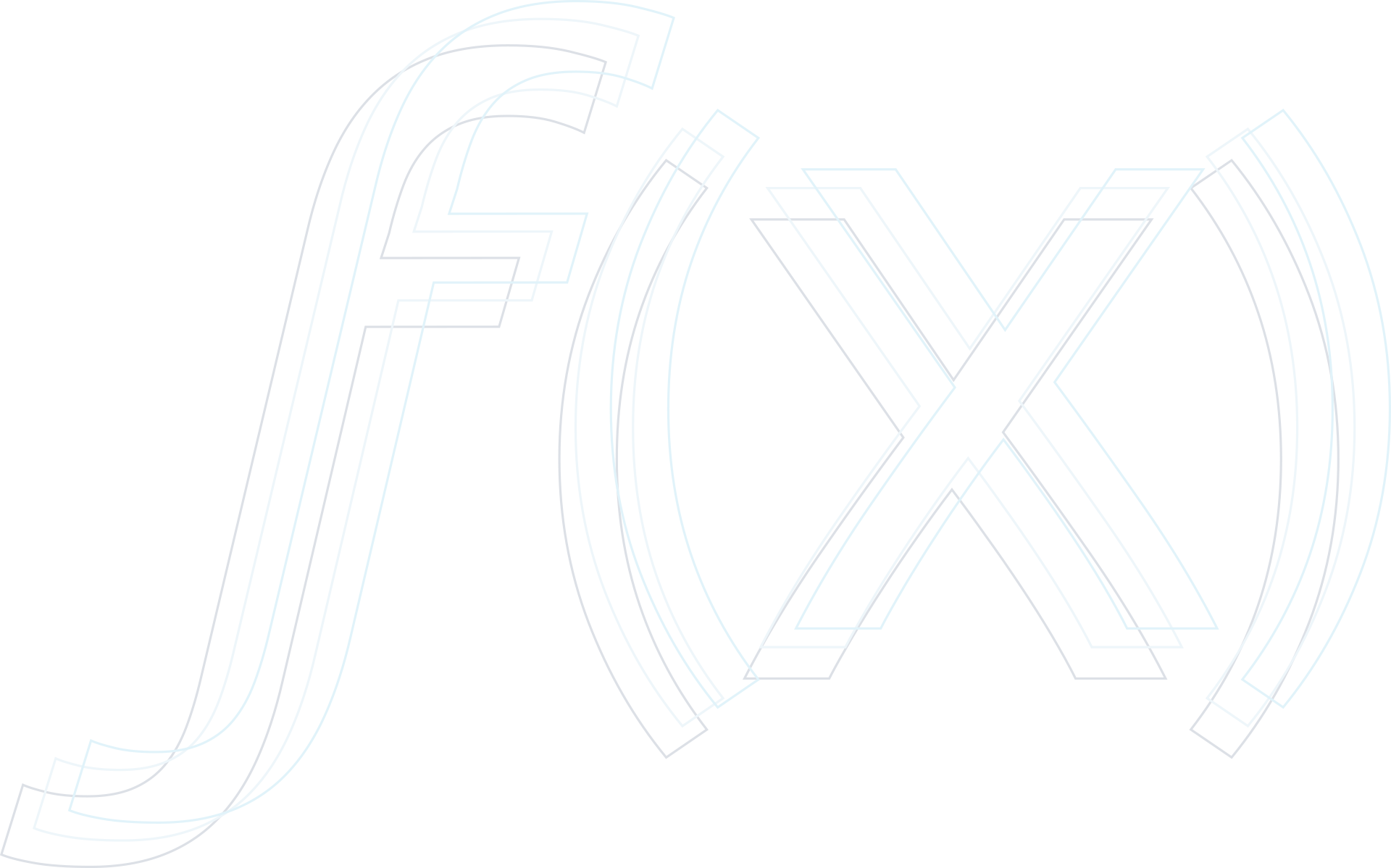 AGENDA
2
Release Highlights
Quotes and Contracts Mass Update
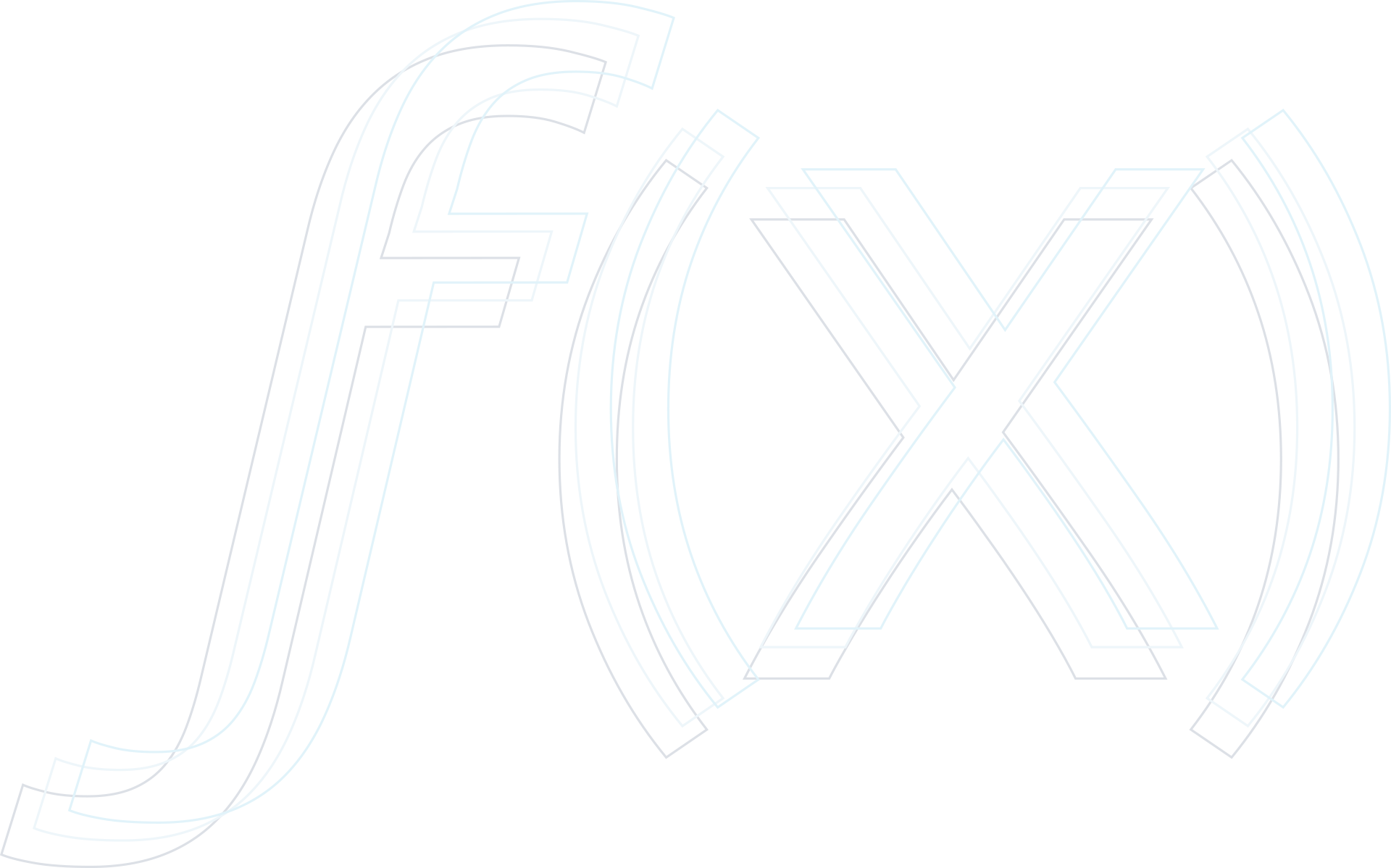 You can modify a large number of quotes/contracts at once and perform e.g.:
Run the default quote calculation logic to update quotes with new changes
Automatically update quotes using a mass update logic
Manually mass updated values entered previously via user inputs
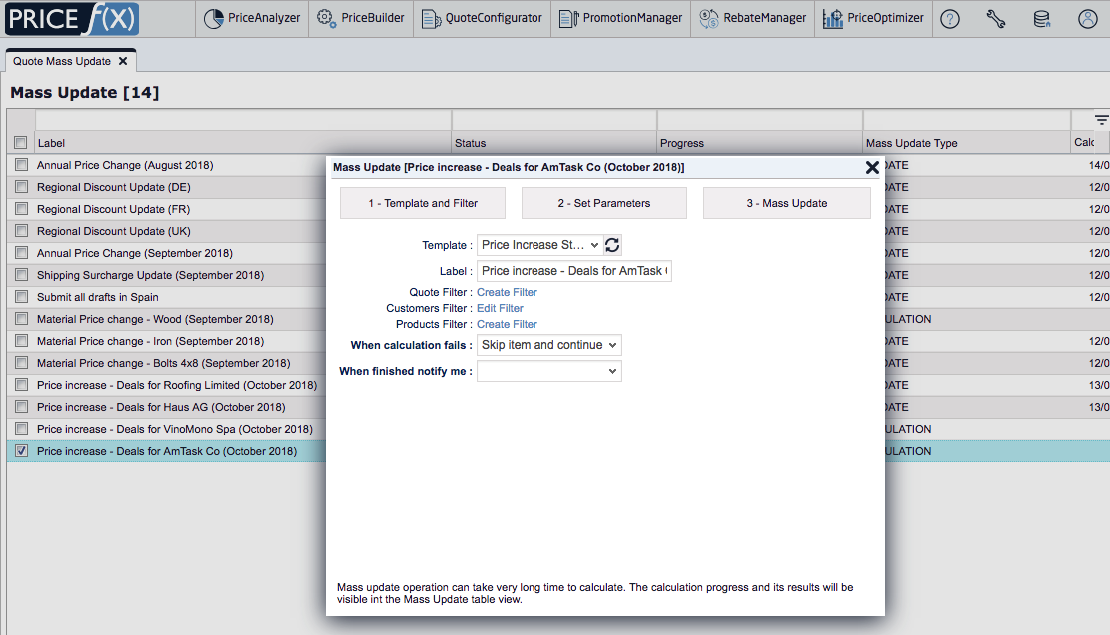 3
Release Highlights
Quotes and Contracts Mass Update
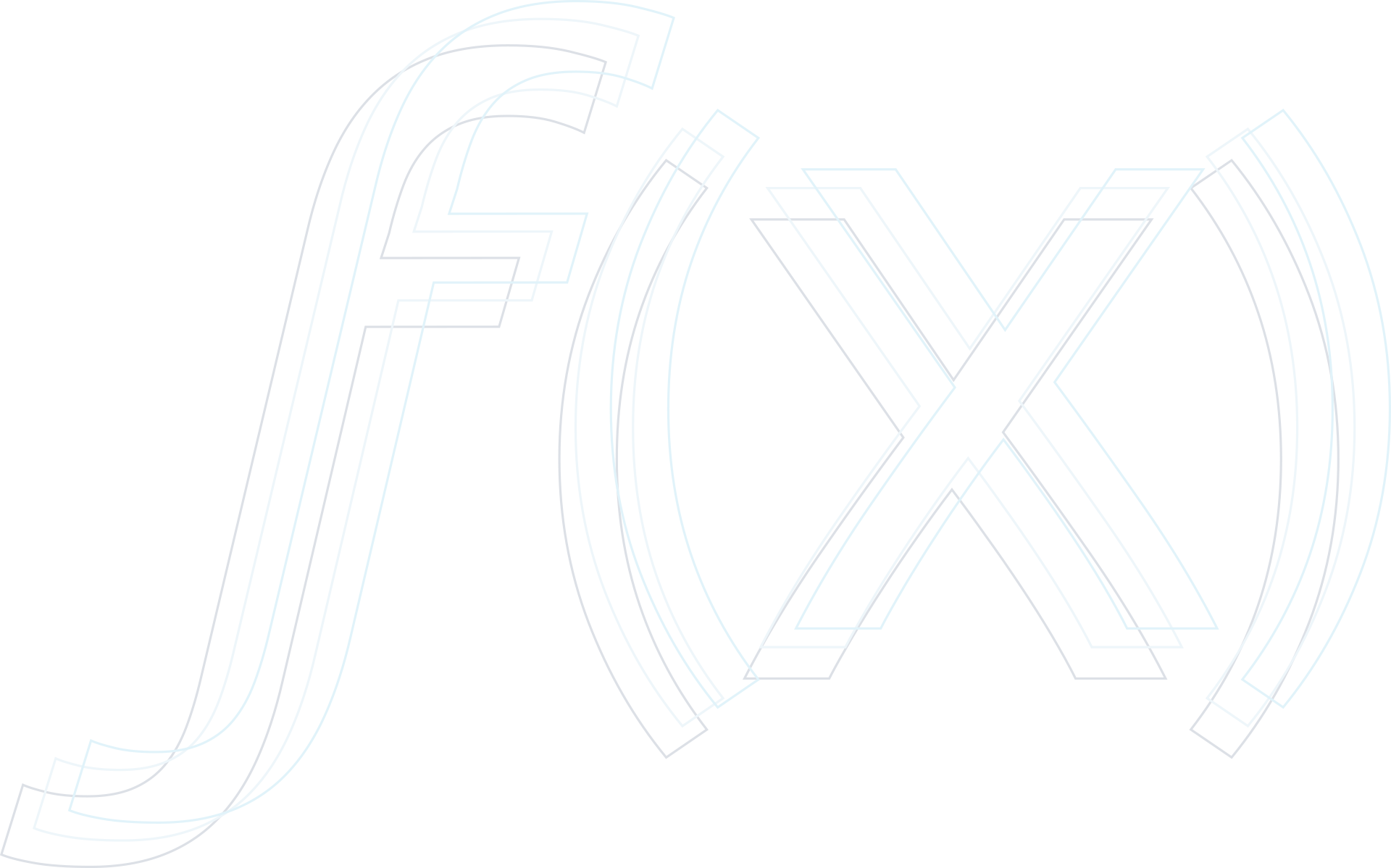 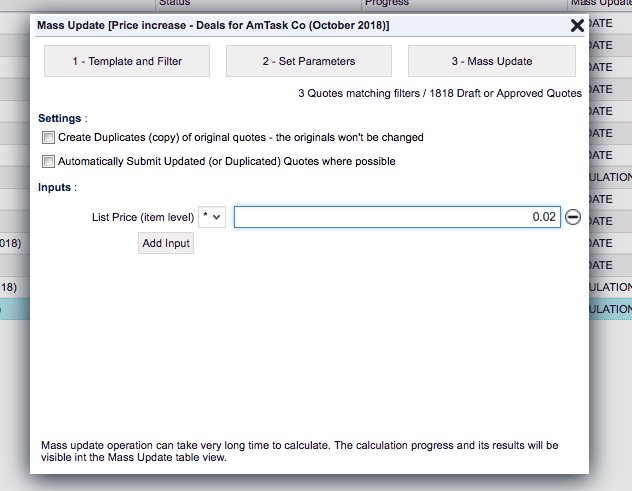 Ability to run update in a simulation mode and view results
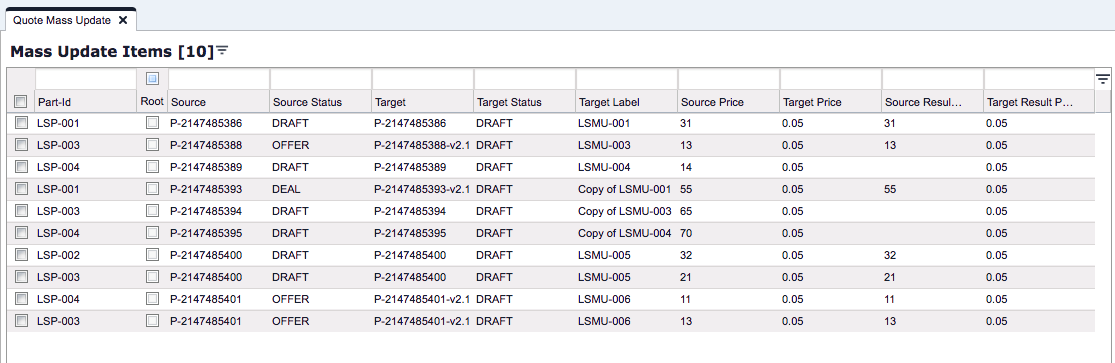 4
Release Highlights
New Main Menu Structure
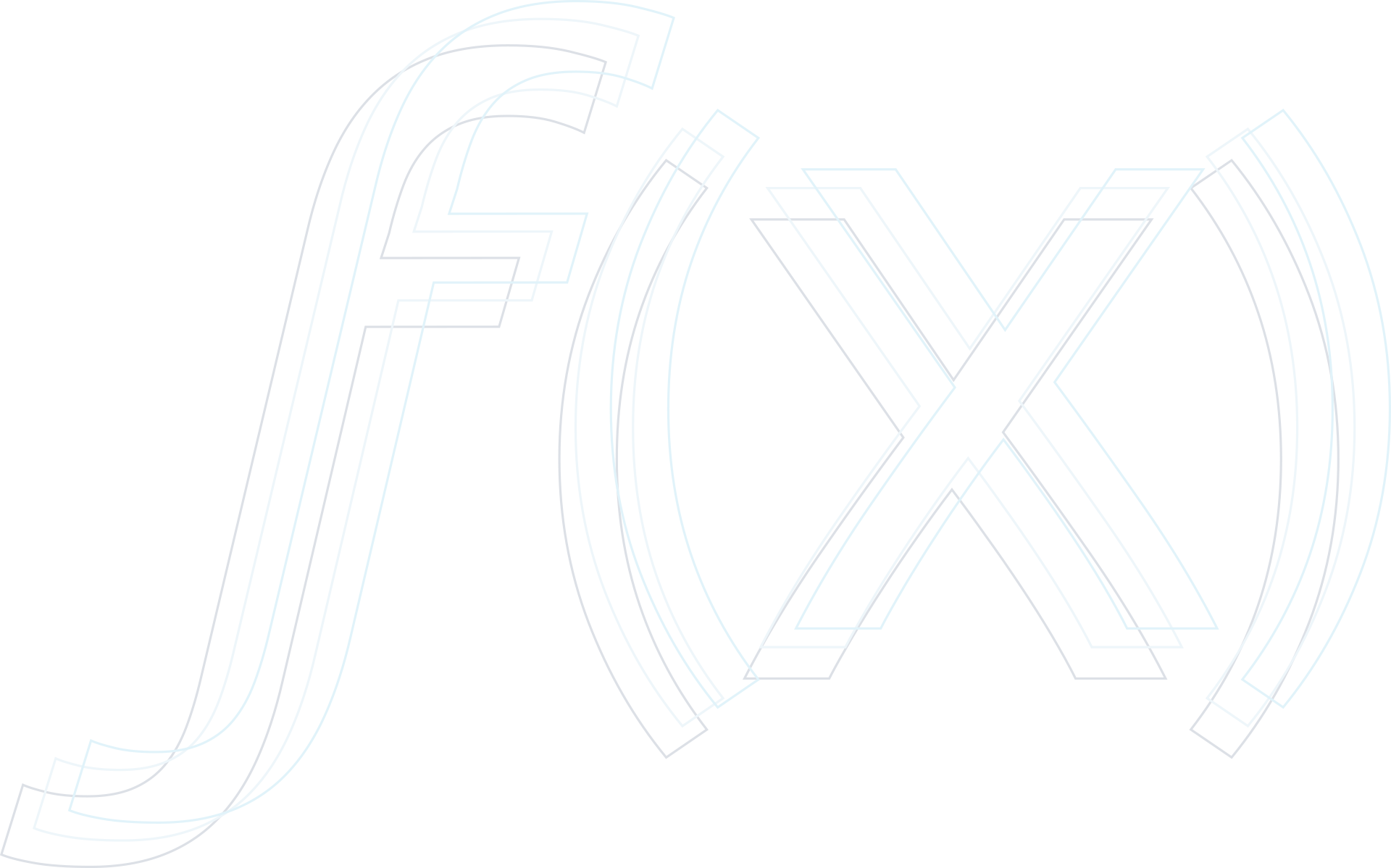 To make items more logically structured
Configuration items are more grouped
Master Data (new section) has mainly items from PB menu
See also an animation showing the new menu
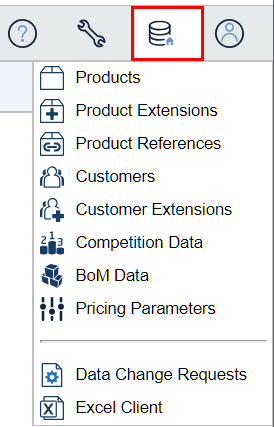 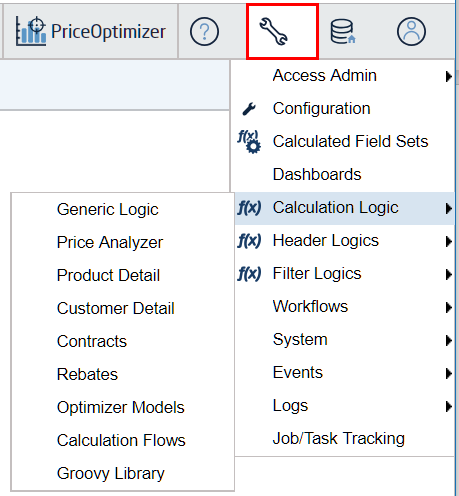 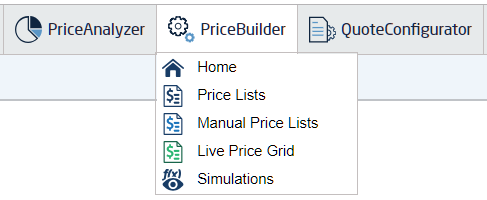 5
Release Highlights
Unlimited Number of Columns
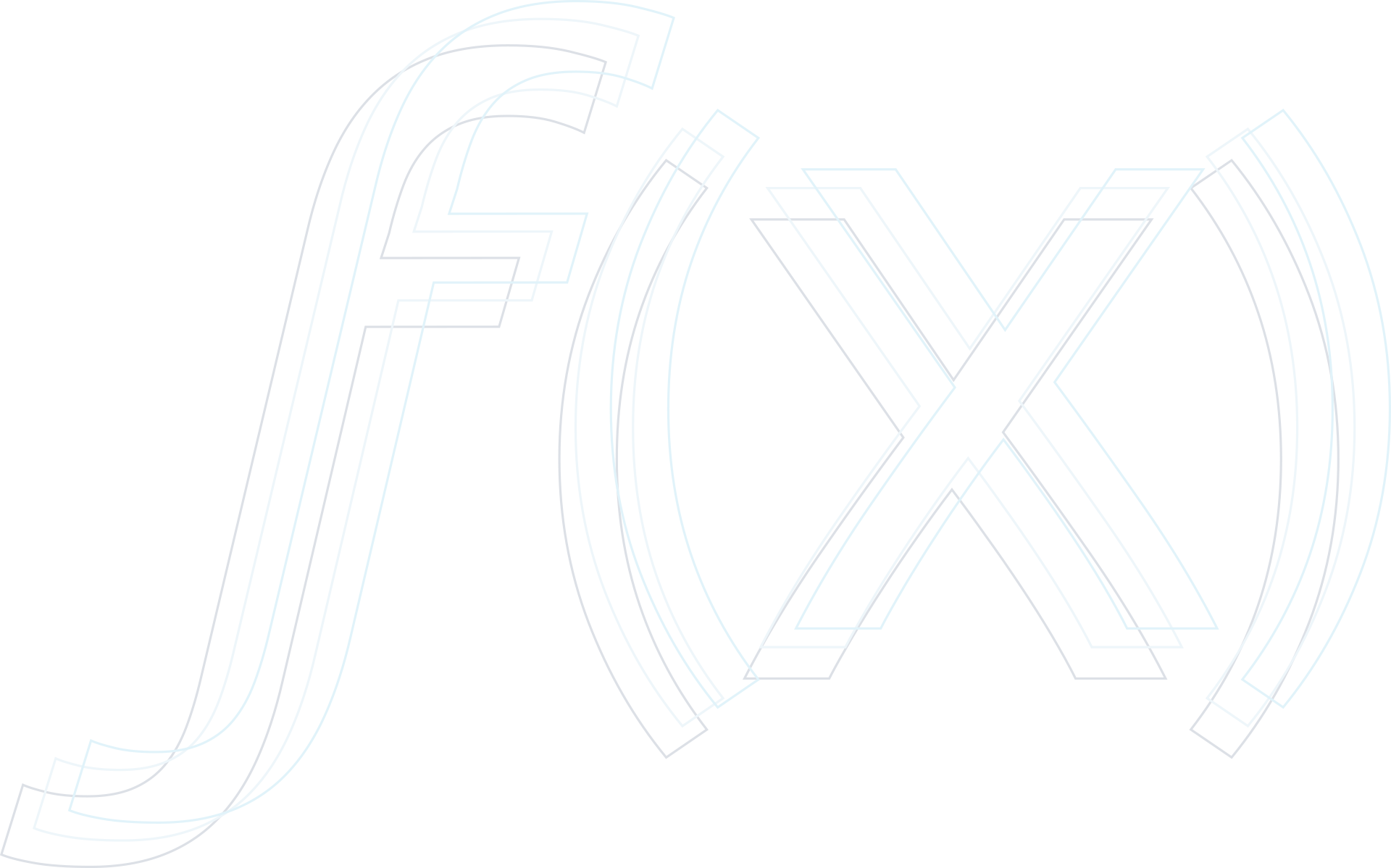 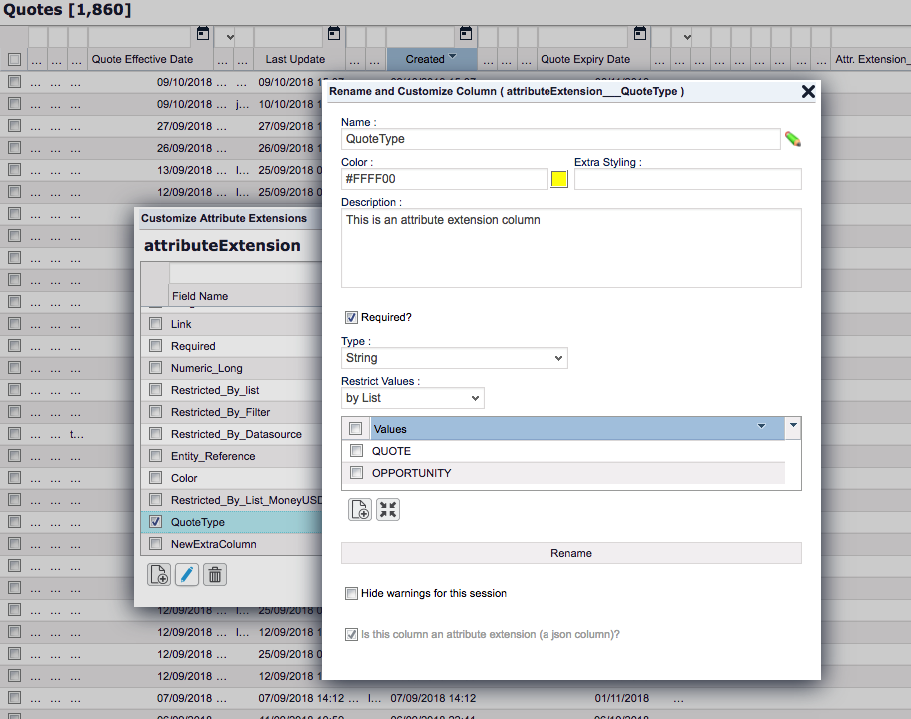 Quotes/Contracts/Agreements can have an unlimited number of columns => you can scale to the project size over time 
Done through DB native JSON columns support
     
      Still Beta version, performance      is not fully optimized yet
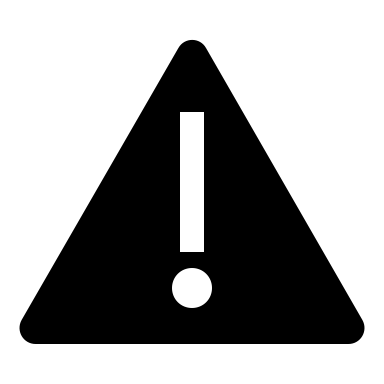 6
Release Highlights
Highcharts and Highmaps 6.1 Support
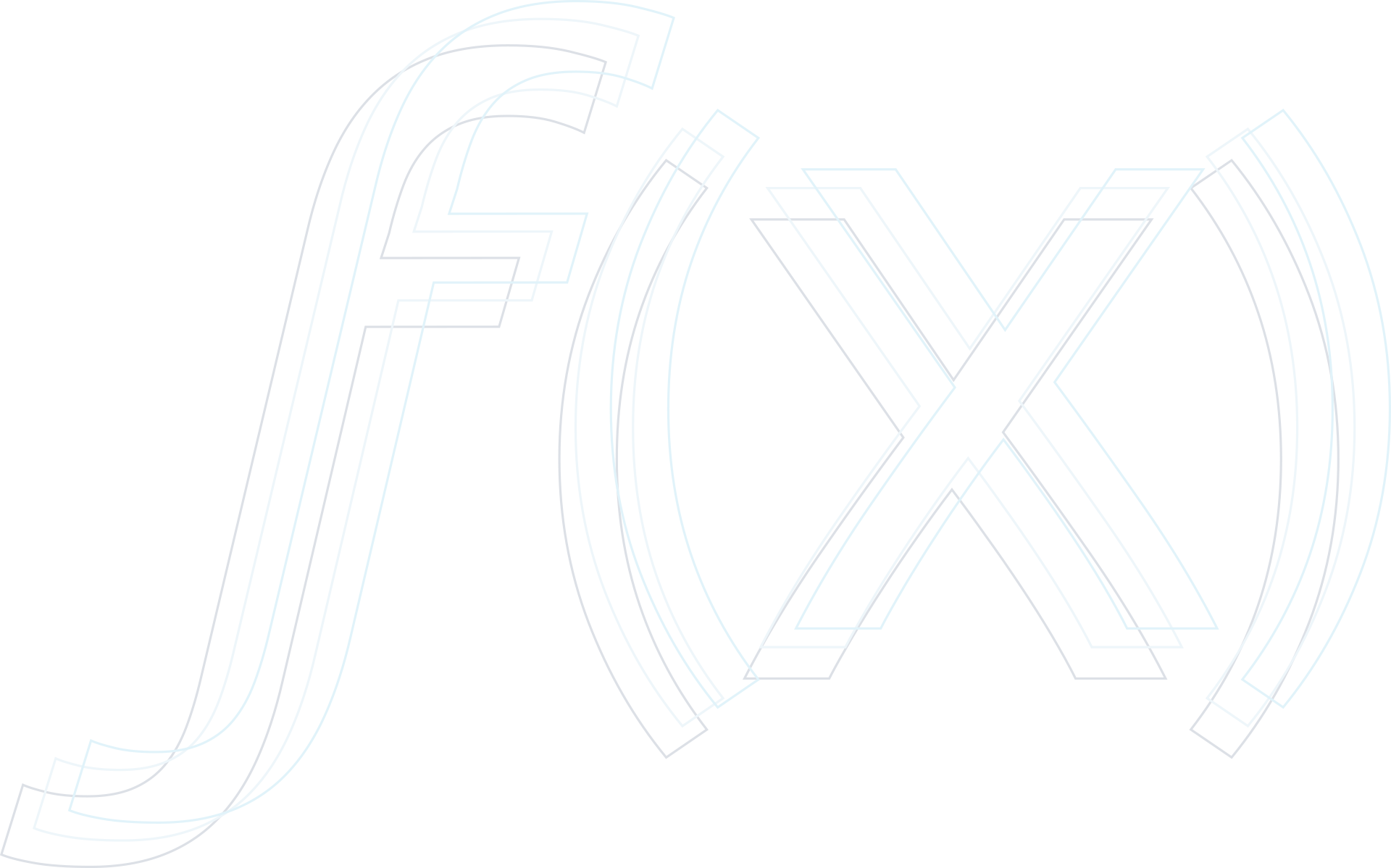 Allow you to create highly flexible chart definitions with access to the full feature set of the latest Highcharts/Highmaps library release v. 6.1 
Details of the chart are defined in a calculation logic, together with the data which can come either from PriceAnalyzer or other storages or can be created on the fly
The charts can then be used throughout the application, but not in the PA
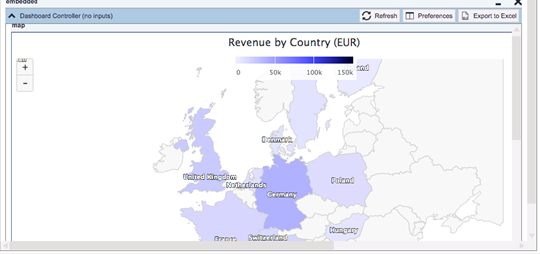 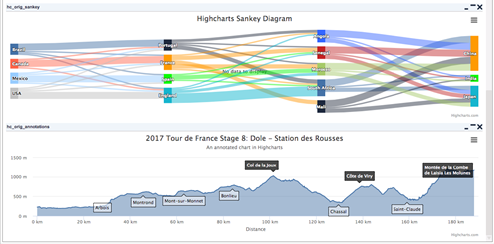 7
Release Highlights
QC + PM + RM 
PO Improvements
PB Improvements
PA Improvements
Workflow Improvements
Other Improvements
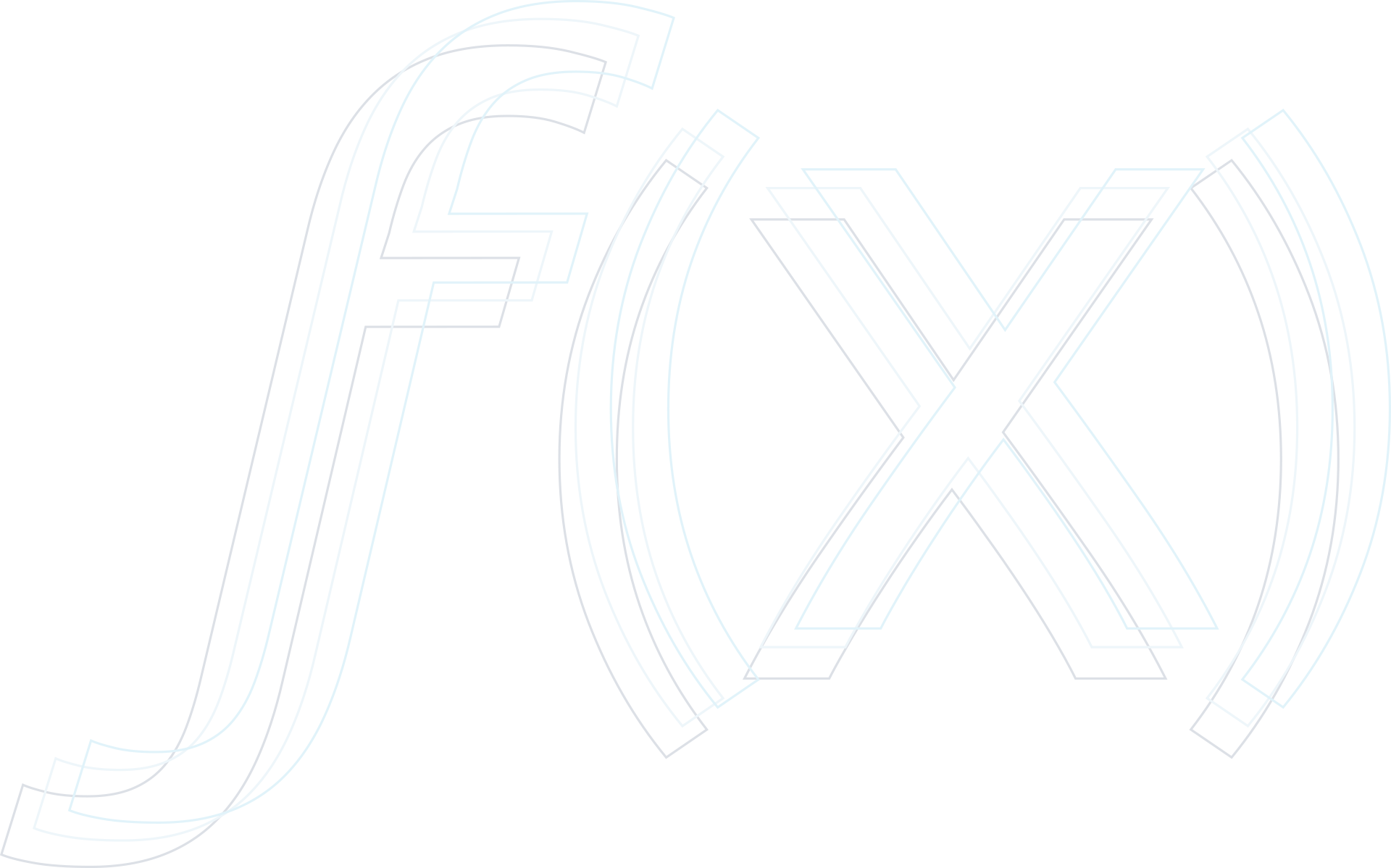 AGENDA
8
QC Improvements
Product Selector Preserves Selection between Searches
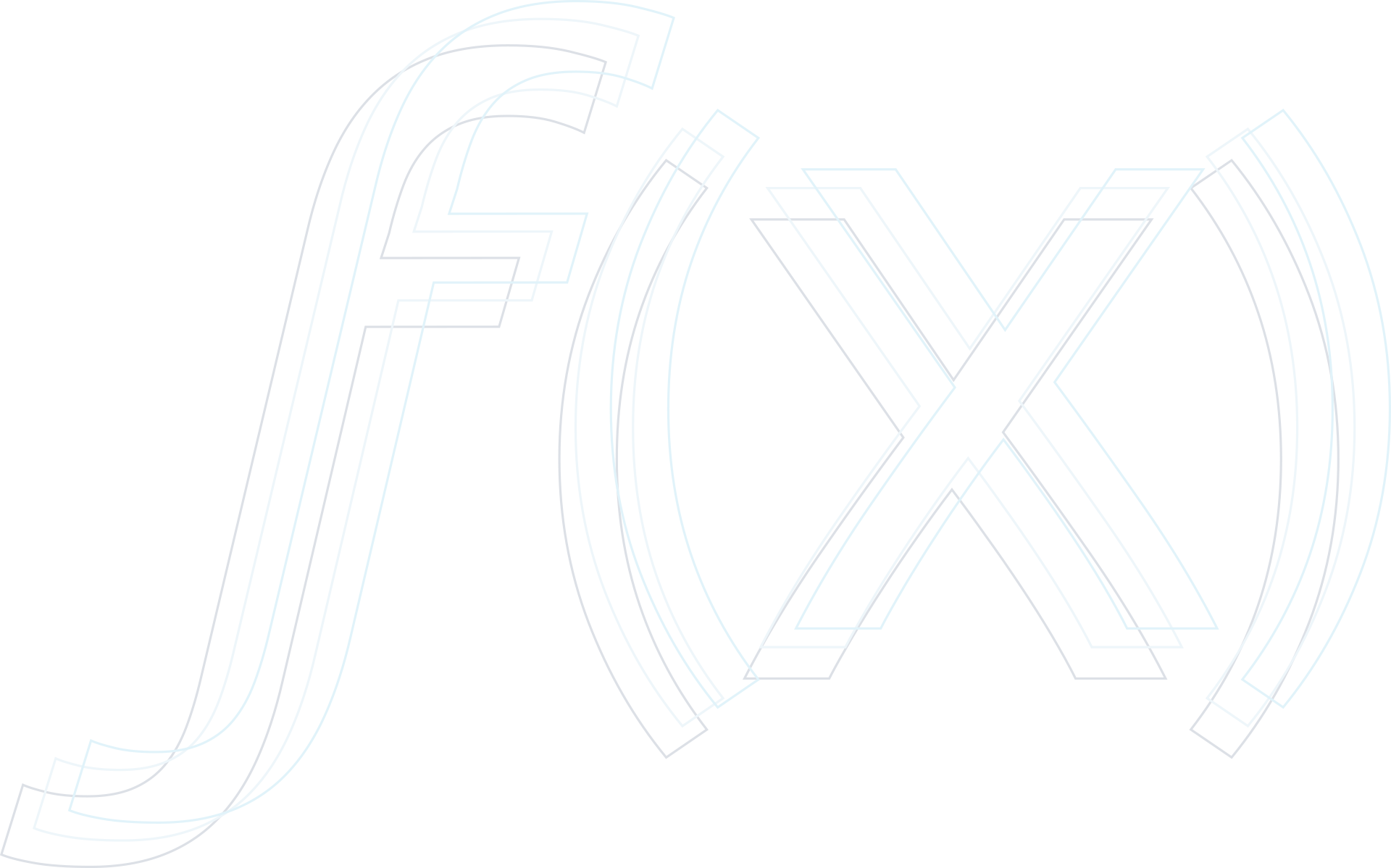 When performing multiple searches of products in the Product picker, it is now possible to store the selected products into a "shopping basket". 
Before proceeding with the quote creation, you can review/remove products from the basket or change the quantity.
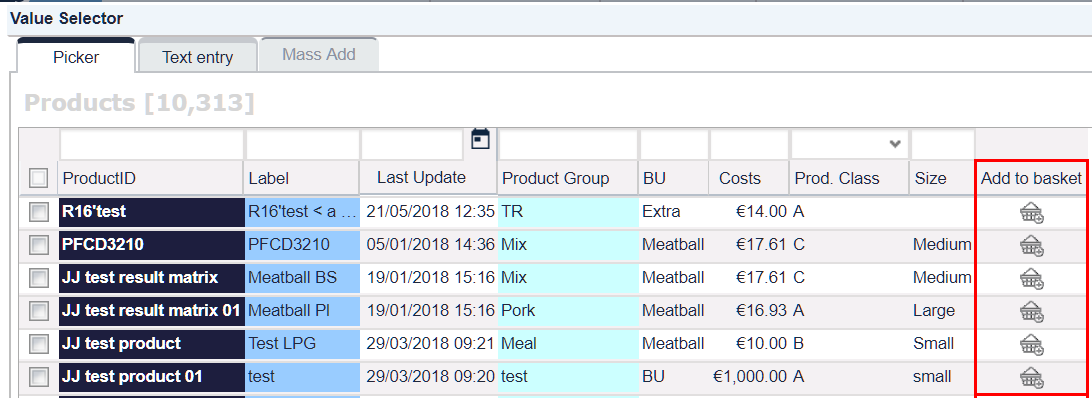 9
QC Improvements
Better Vizualization of Results
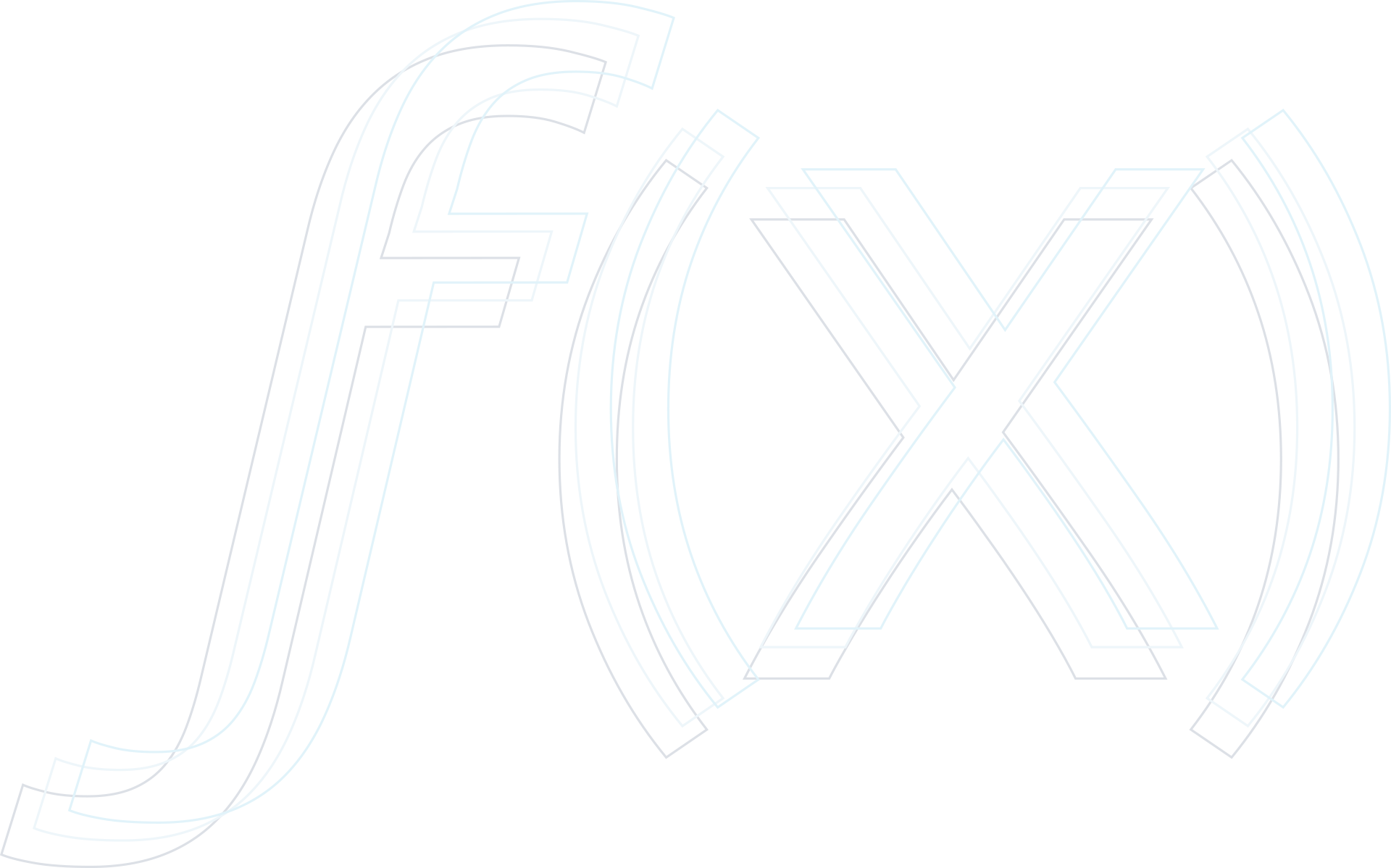 You can now display the numerical value of the performance gauge chart directly in a table column
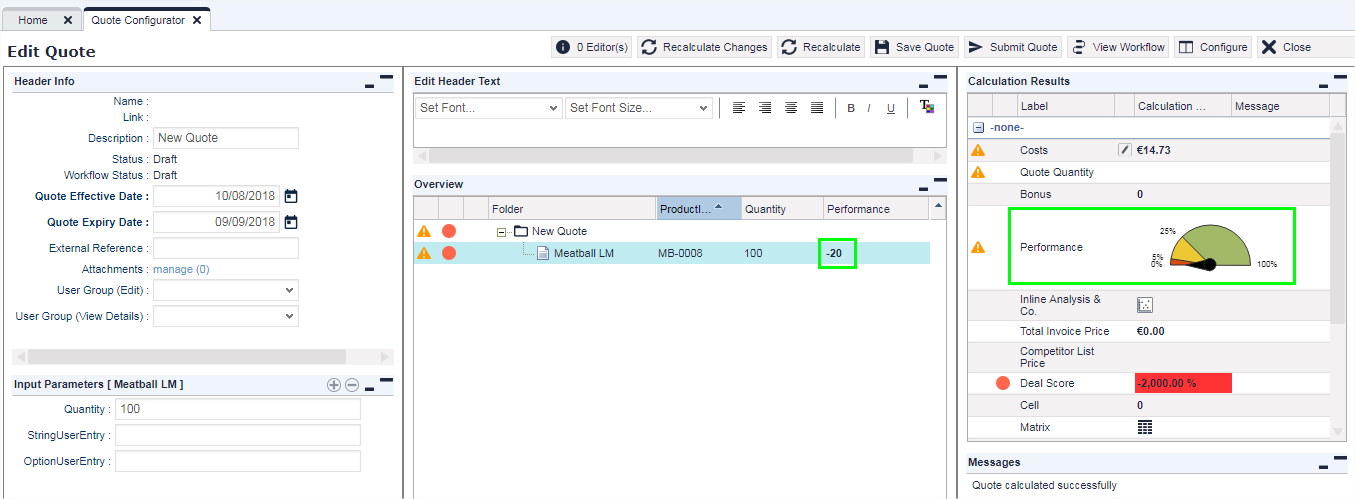 10
RM Improvements
More Mass Operations
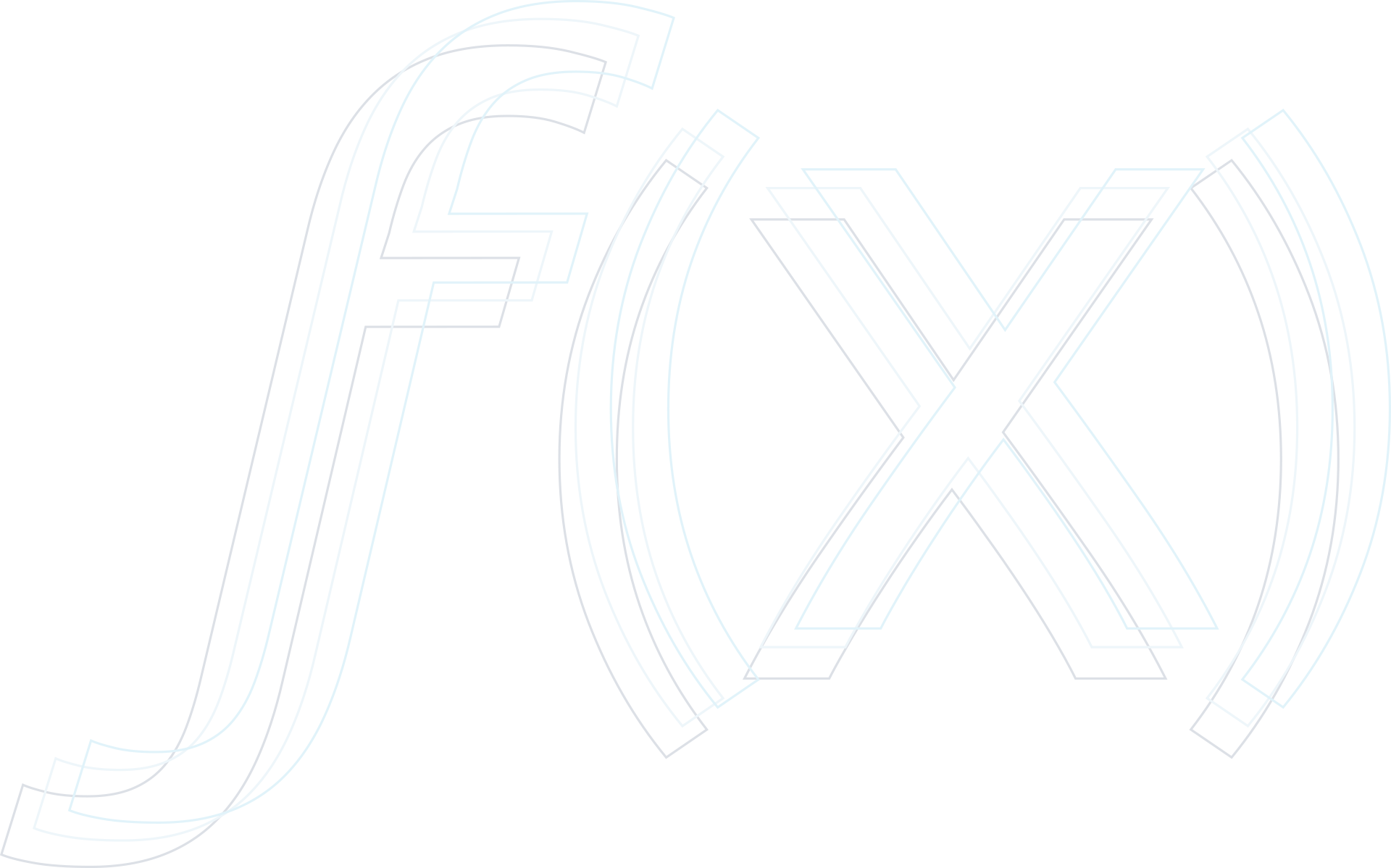 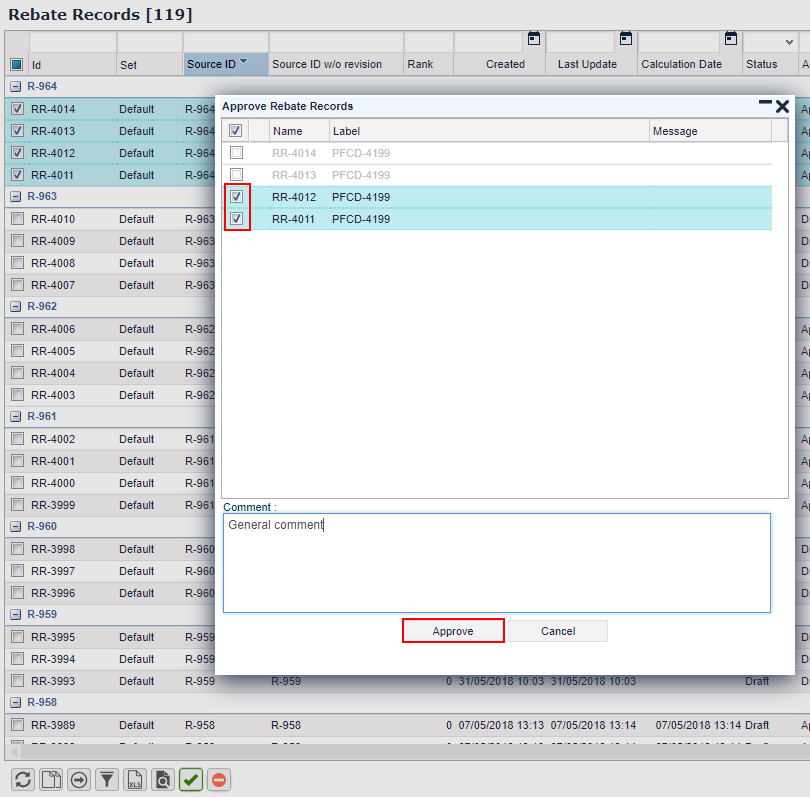 It is possible to mass approve or deny selected Rebate Records
11
Release Highlights
QC + PM + RM 
PO Improvements
PB Improvements
PA Improvements
Workflow Improvements
Other Improvements
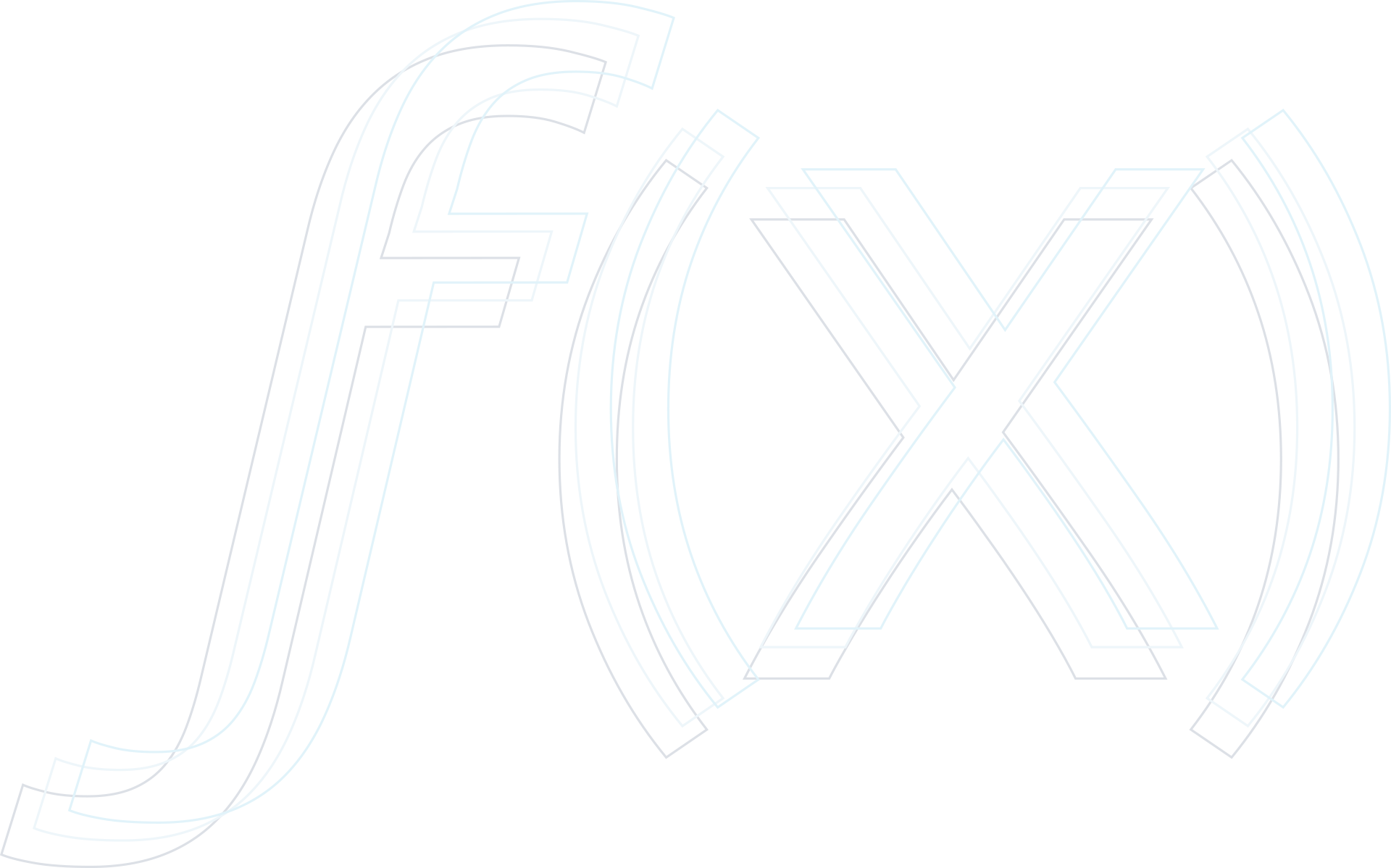 AGENDA
12
Price f(x) Price Optimization Approaches
Price f(x) provides different levels of Optimization – from Real-World Price Optimization to completely customized Machine Learning and Artificial Intelligence-based Price Optimization
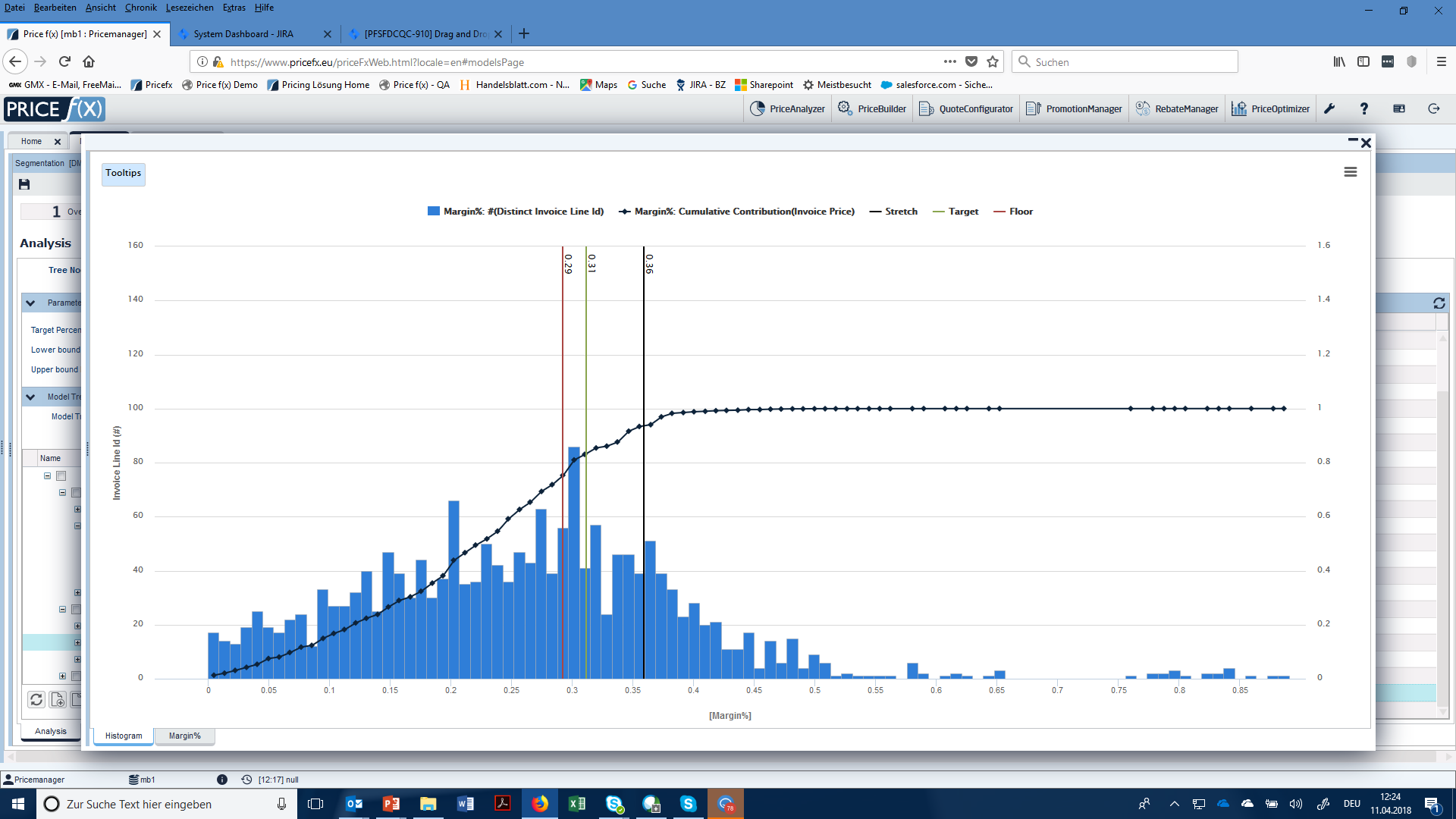 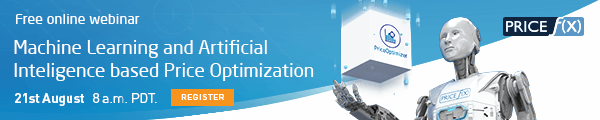 Real-World Price Optimization
Customized ML and AI-based Price Optimization
Predefined, managerial / rules based or data-driven segmentation model
Calculation of optimized prices and deal guidance based on
Margin or Discount based Distribution (B2B)
Price Elasticity (B2C)
Customized segmentation model developed with customer and pricing scientist or consulting partner 
More complex optimization algorithm including ML and AI algorithms or 
Constraint based optimization
Custom / Partner based algorithm
13
PO Improvements
More Functionality in PriceOptimizer
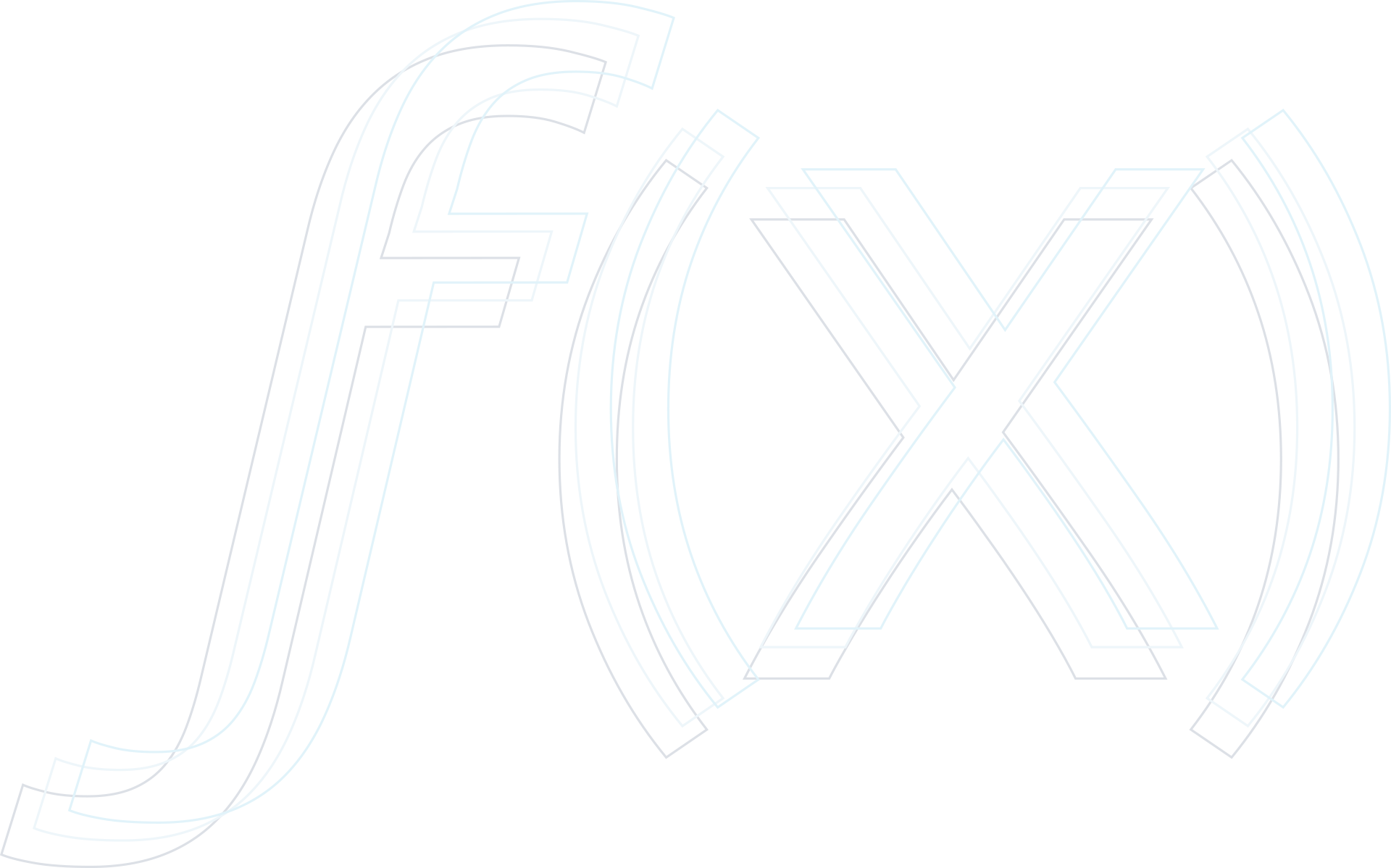 PriceOptimizer has now its own built-in segmentation capability
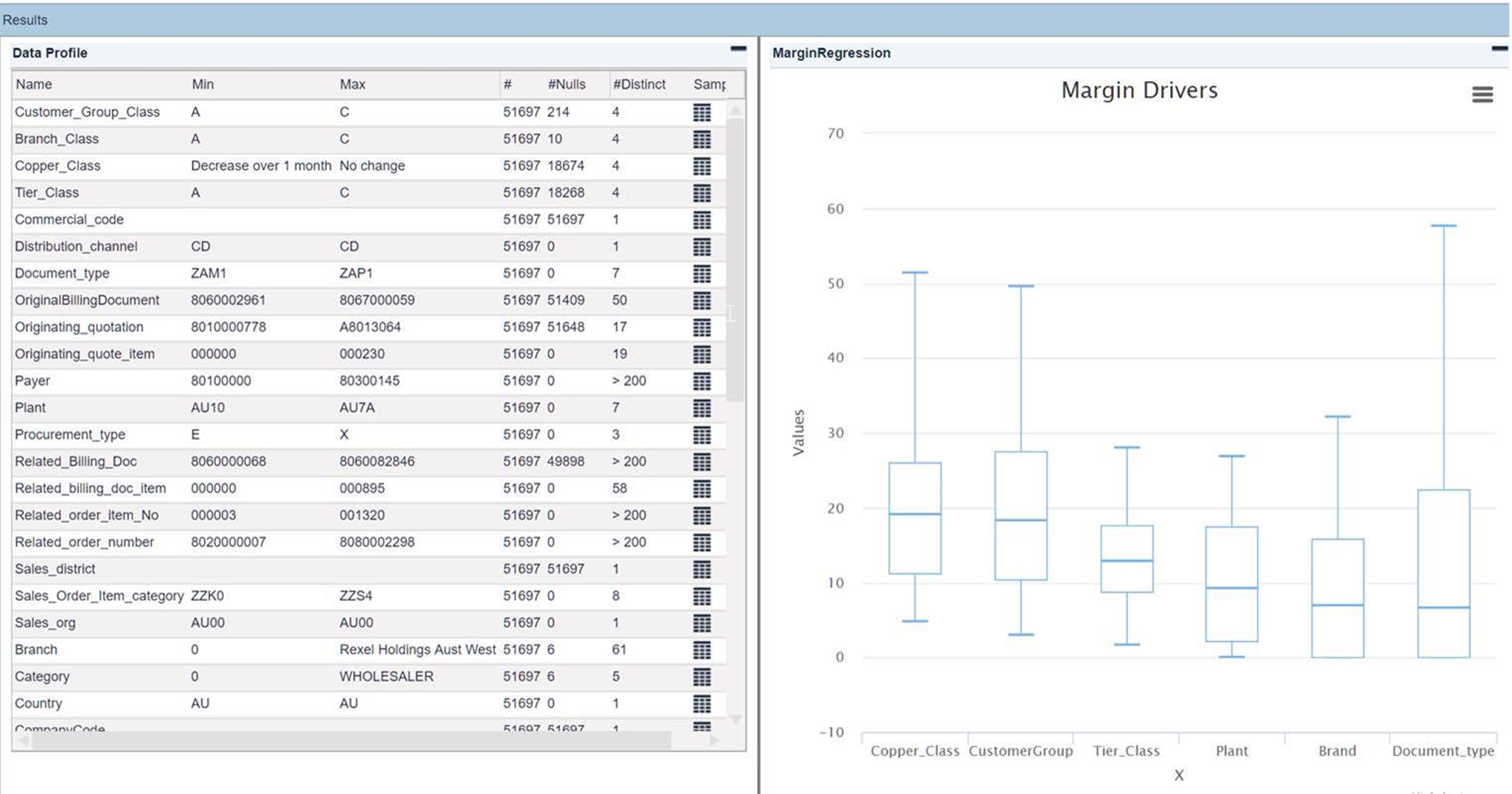 14
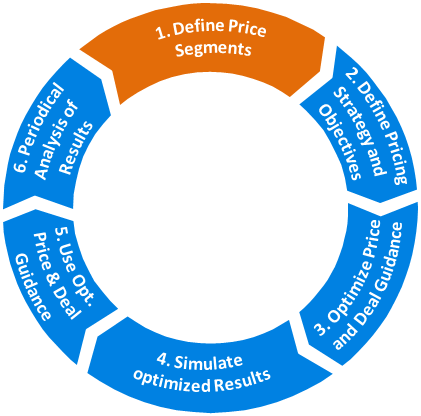 1. Define Price Segments
Based on the variance (R2) and coverage the segment model is validated
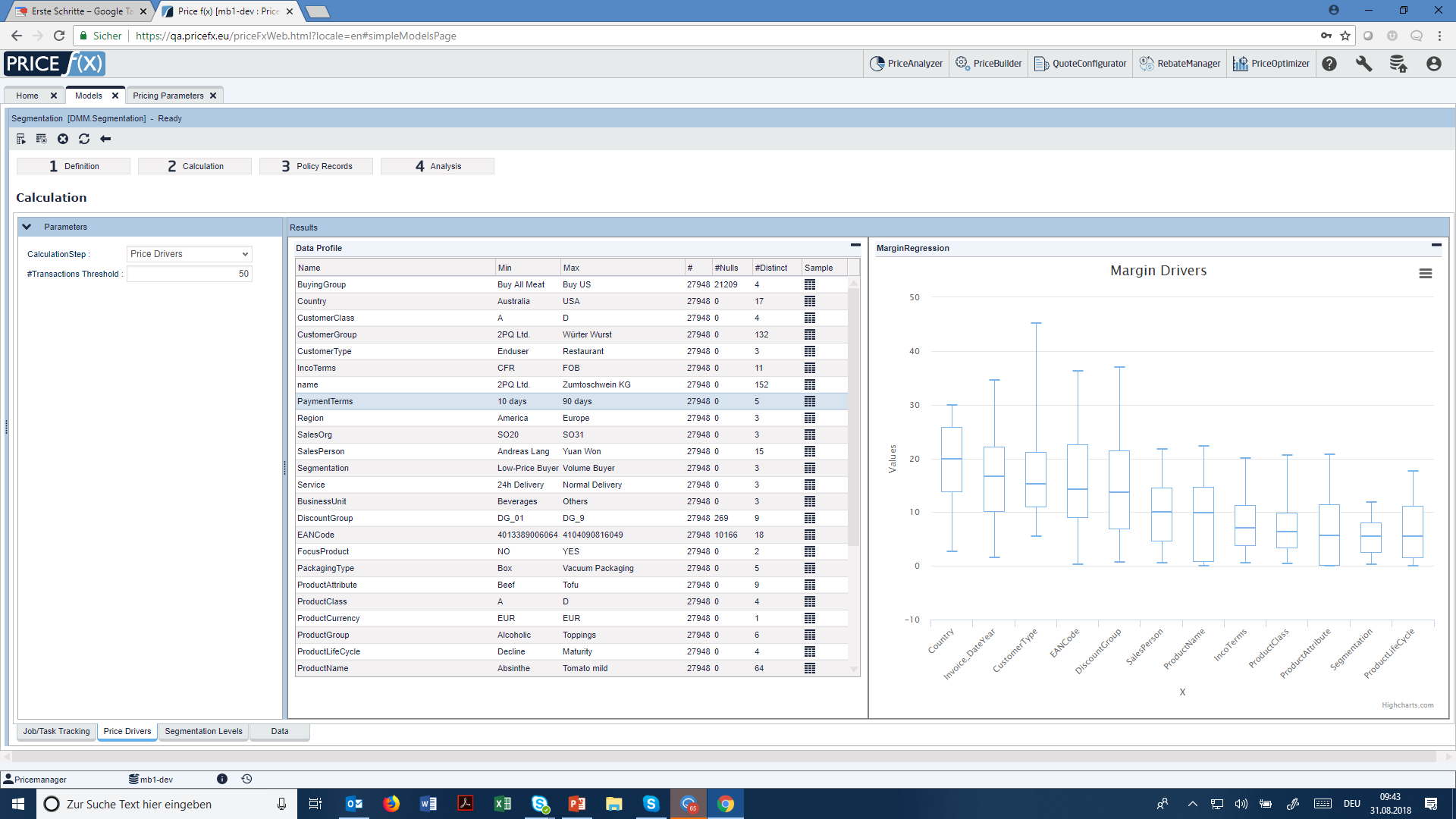 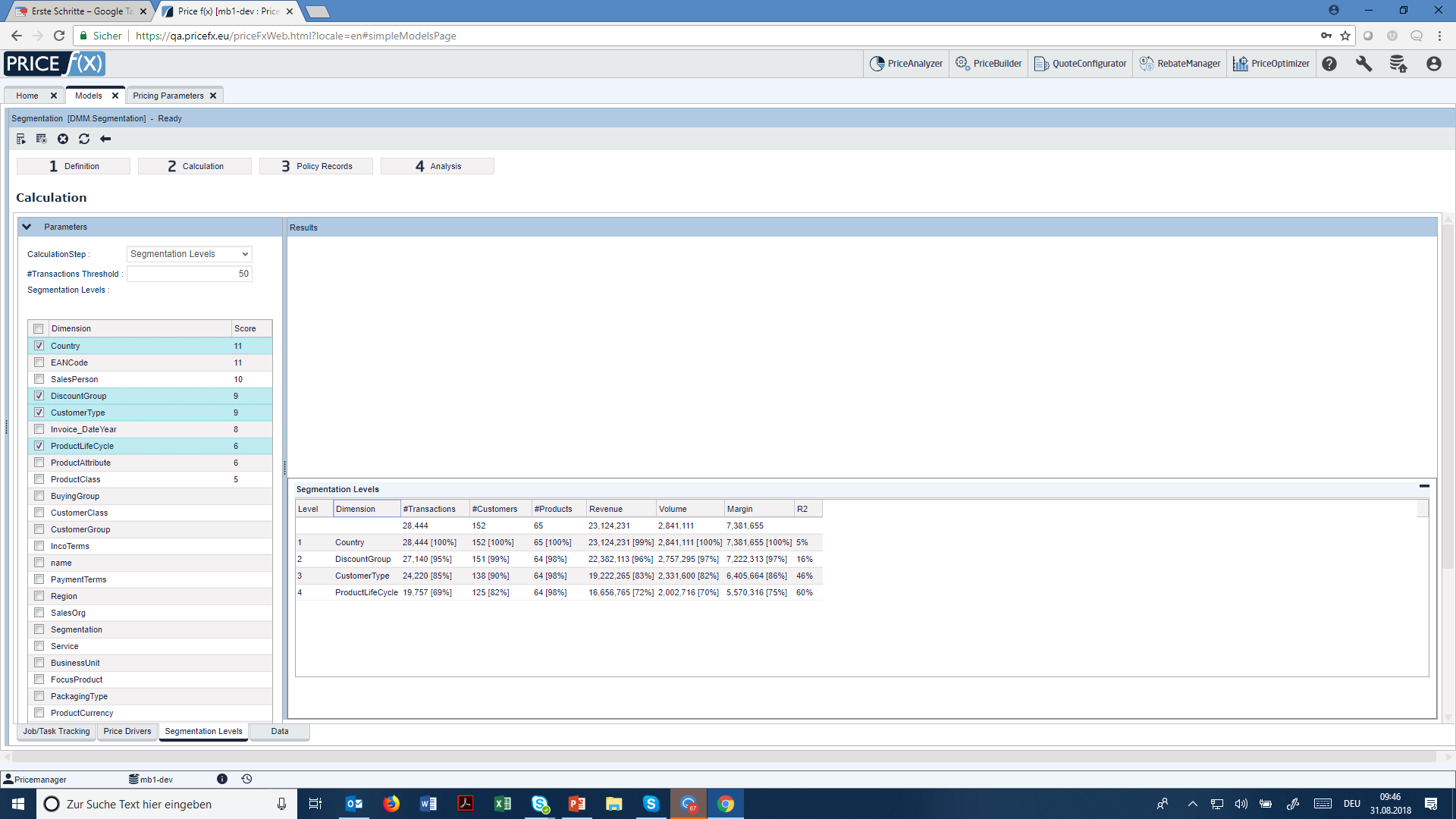 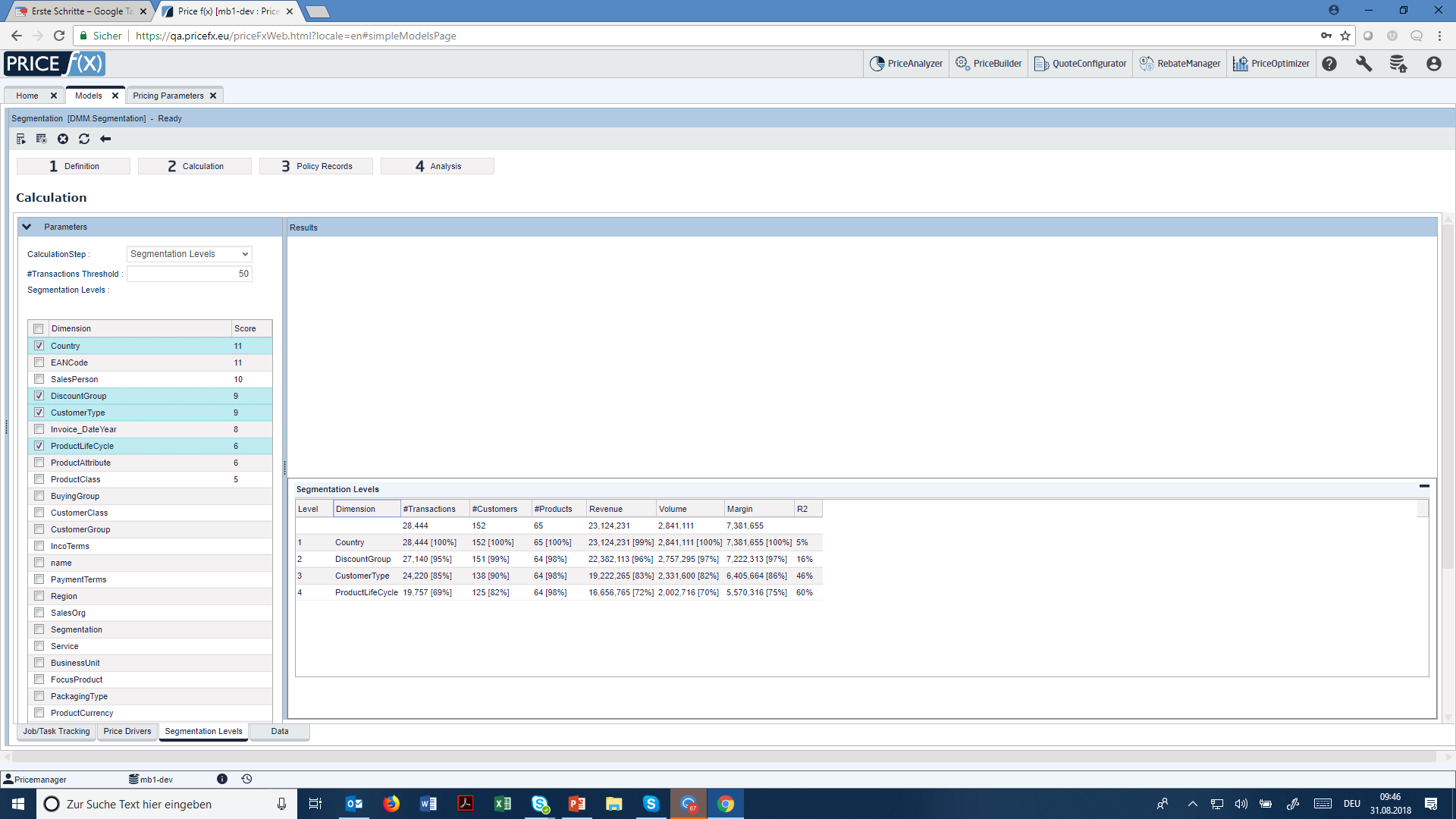 15
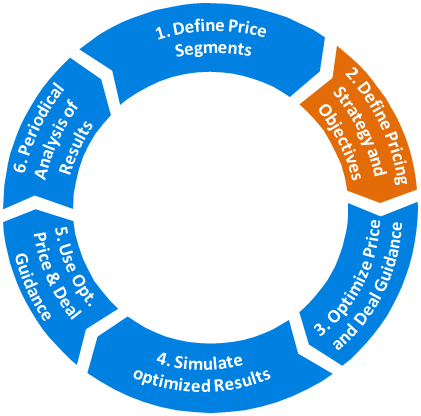 2. Define Pricing Strategy and Objectives
Define Optimization Constraints per Segment
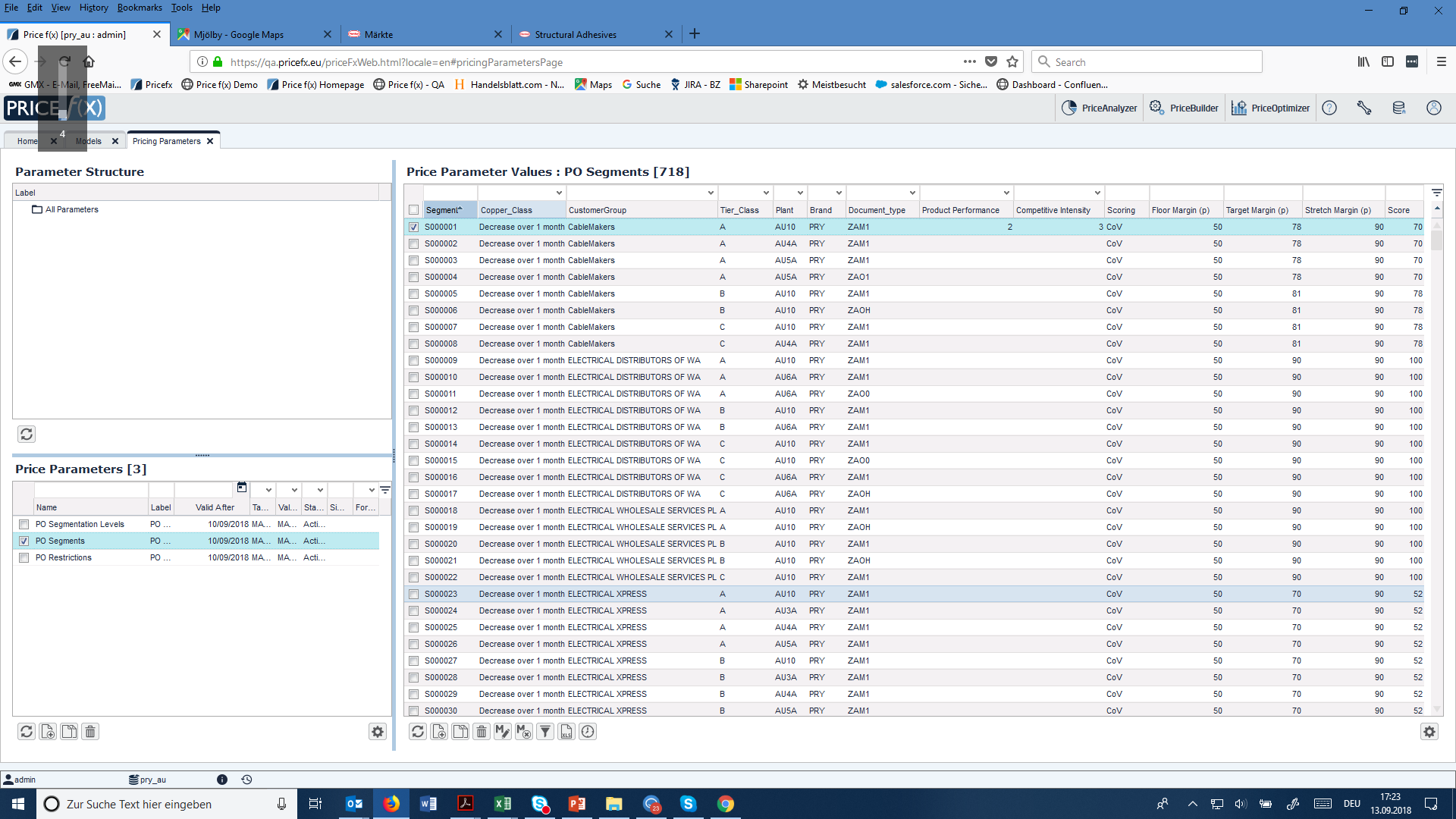 Define Price Optimization Strategy based on
Product Performance & Competitive Intensity
Price f(x) Segment Score
Manually Percentile Adjustment
Define constraints on maximum / minimum revenue, volume and price change per Price Segment (or any segment level)
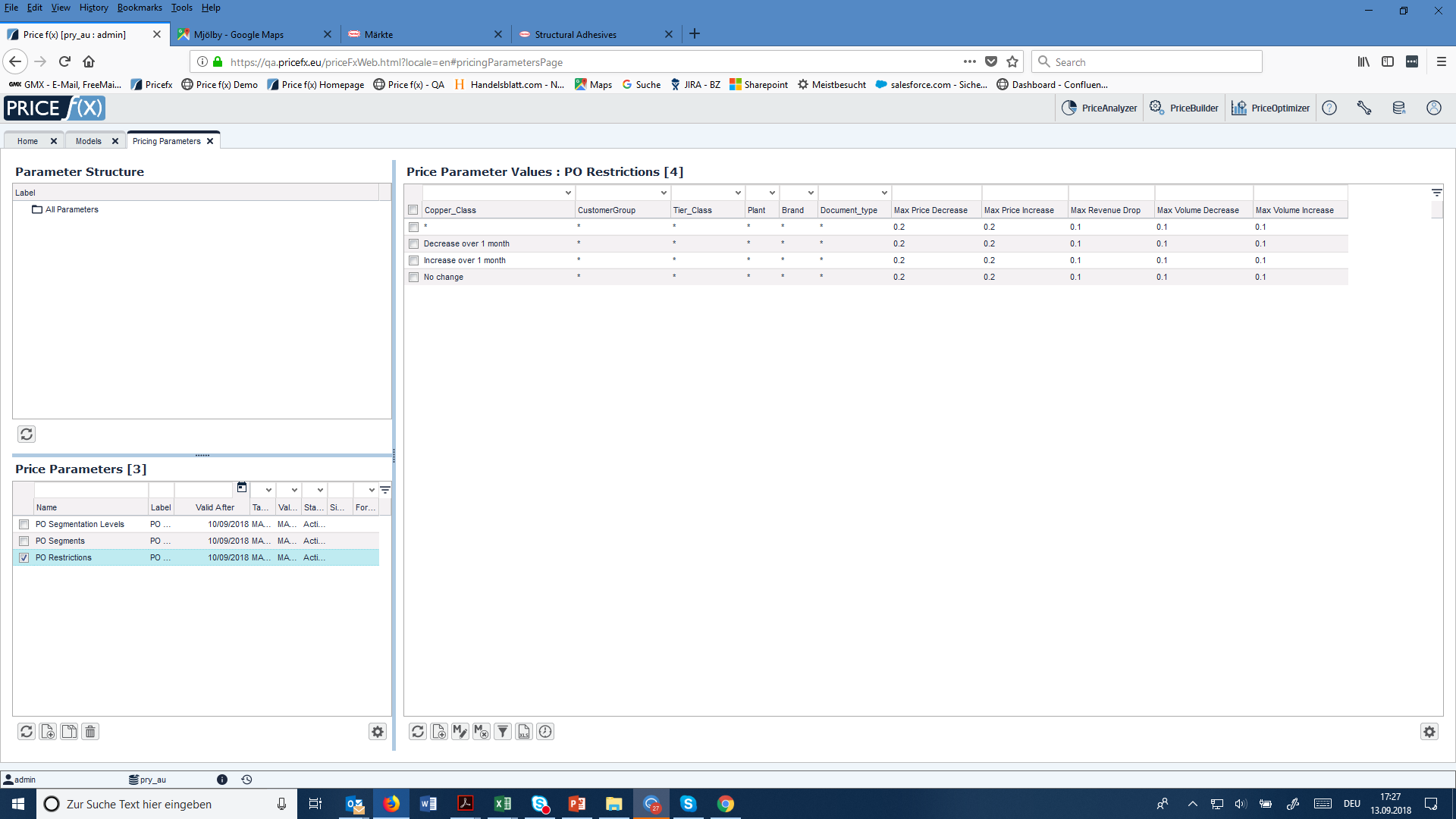 16
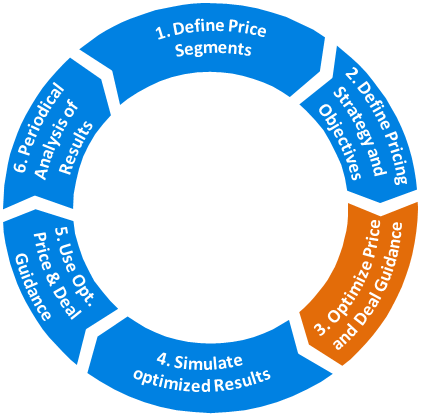 3. Optimize Price and Deal Guidance
Margin Distribution is used to optimize prices and deal guidance
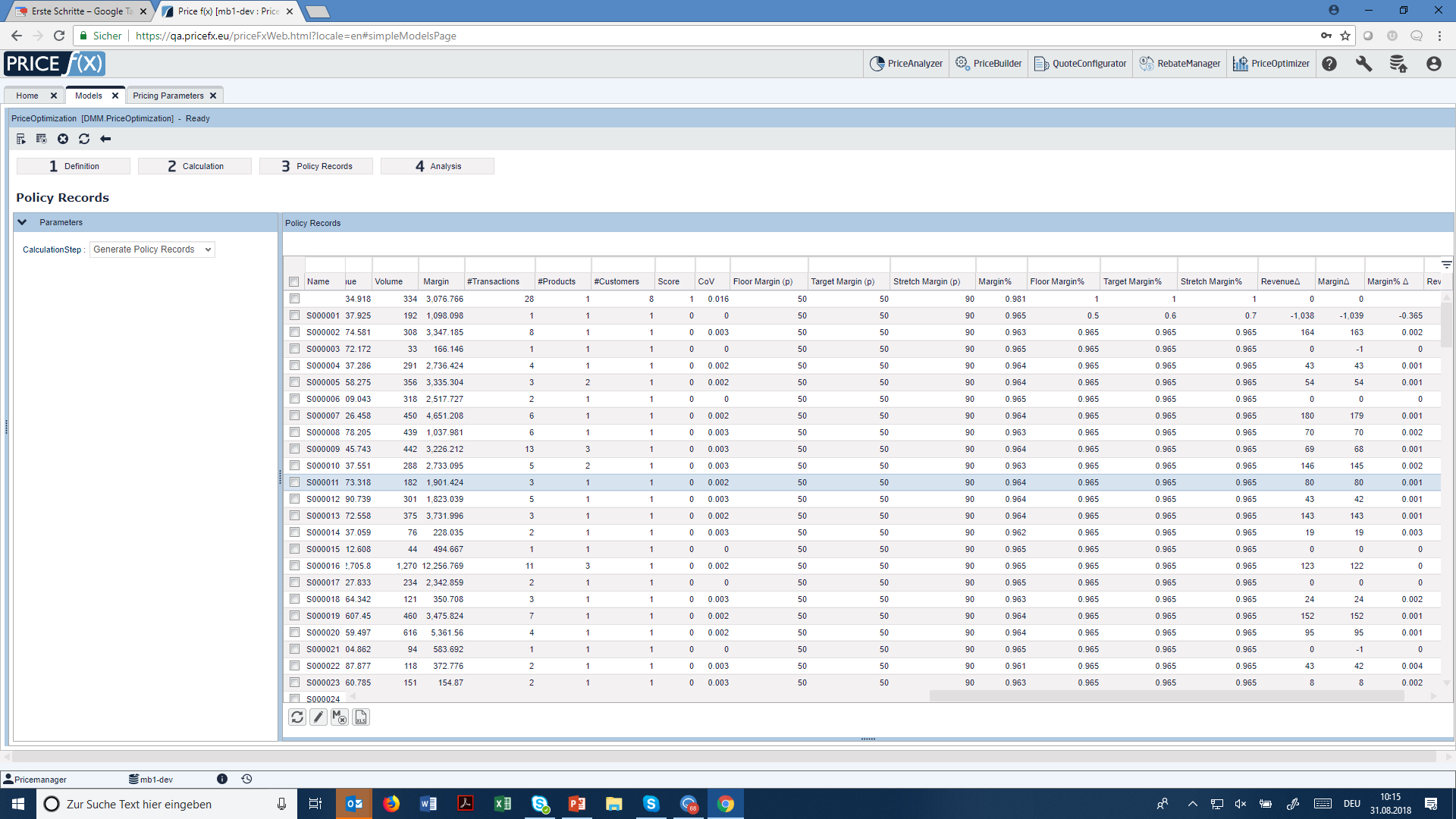 17
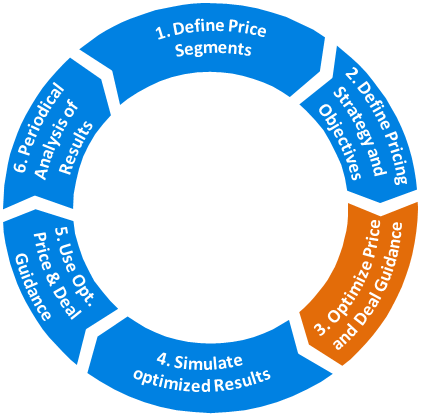 3. Optimize Price and Deal Guidance
Detailed analysis of results and possibility to manually intervene
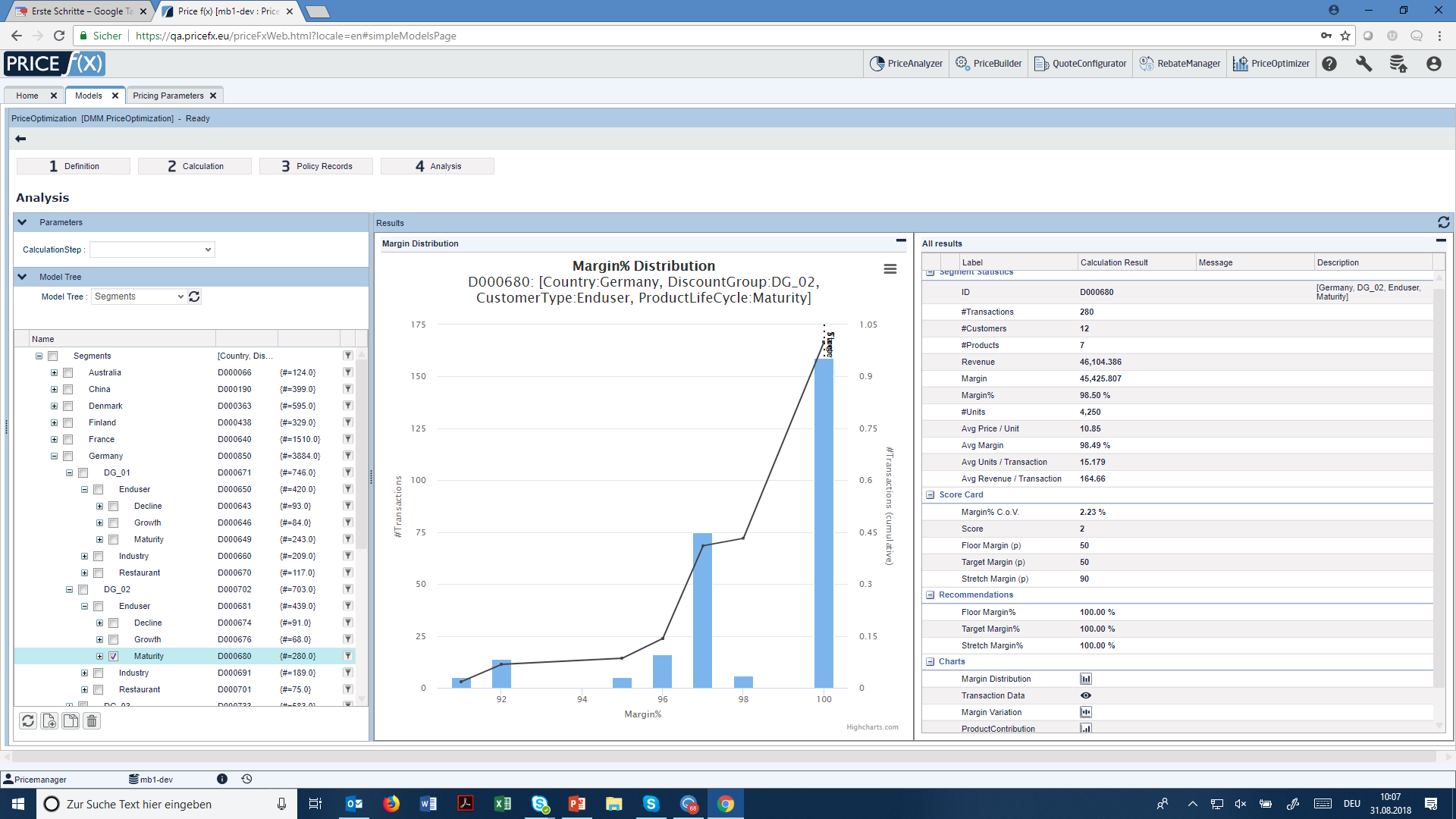 18
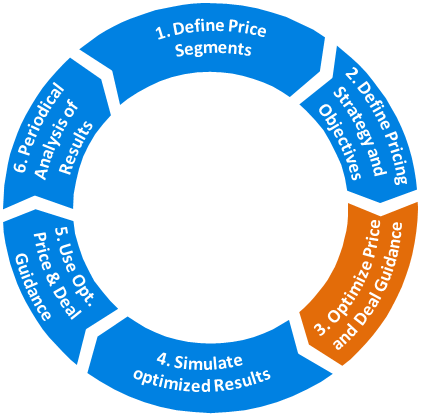 3. Optimize Price and Deal Guidance
Break-Even Analysis gives you a realistic valuation about the price-volume effects for the optimized margin and deal guidance
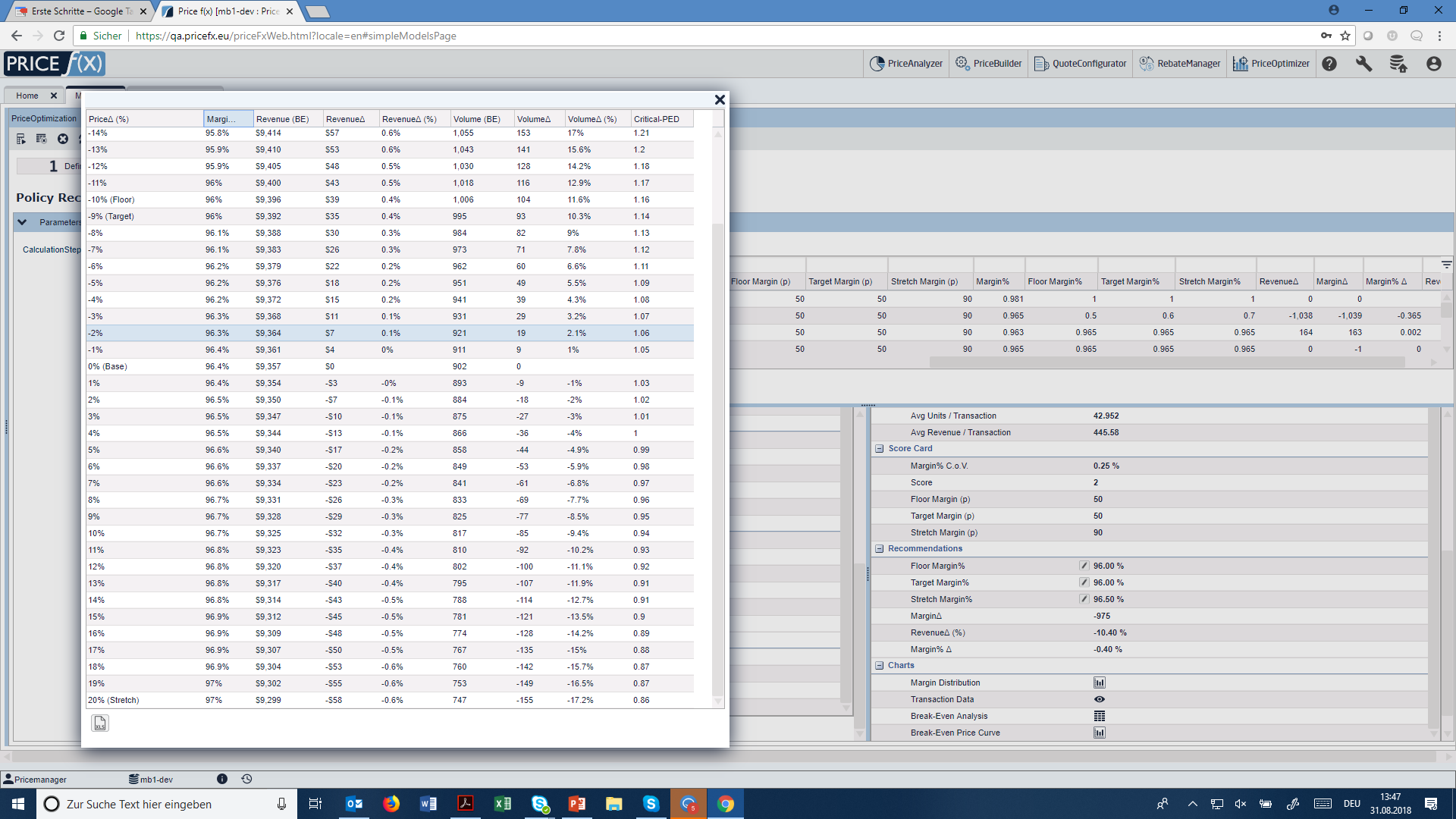 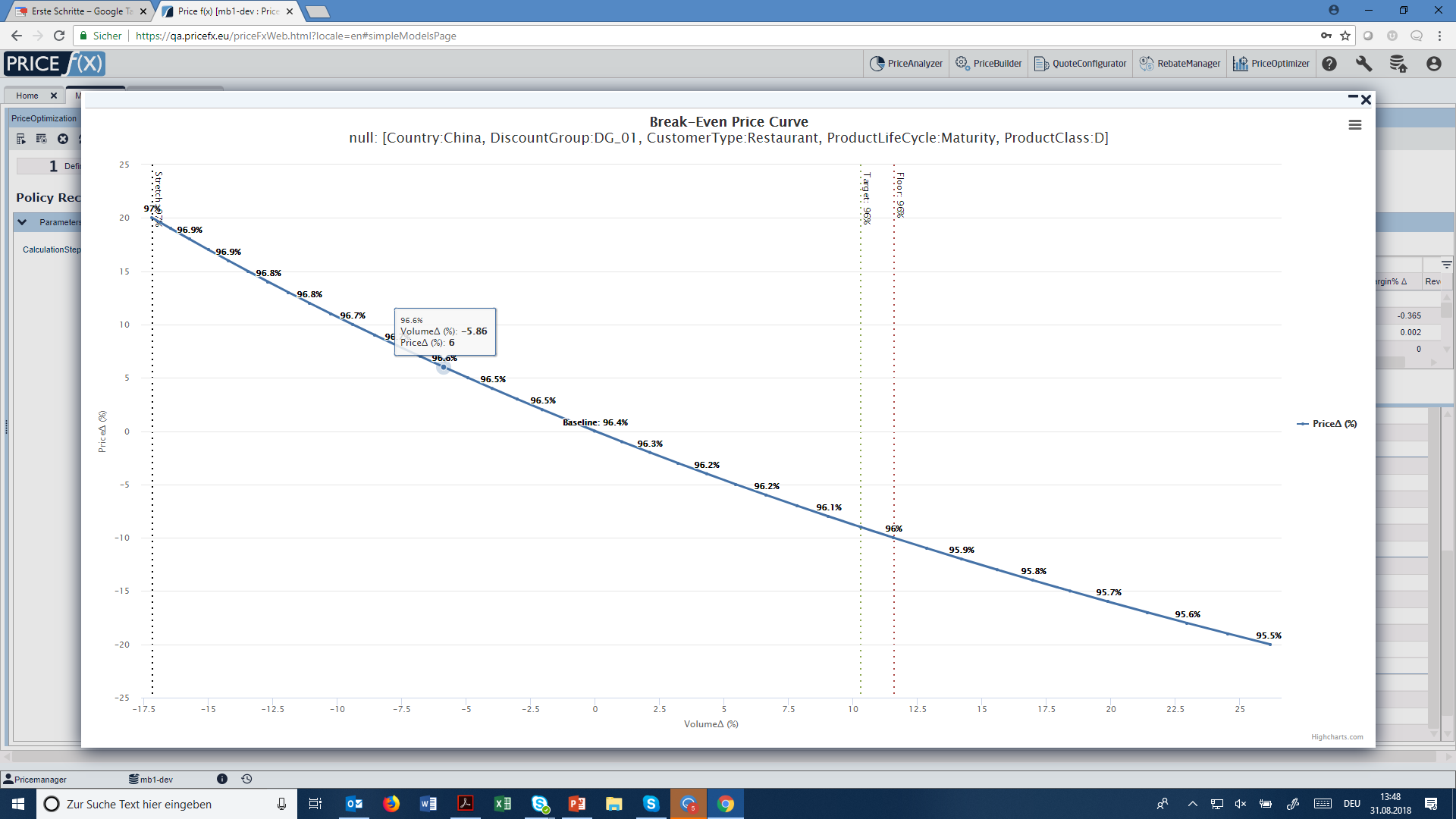 19
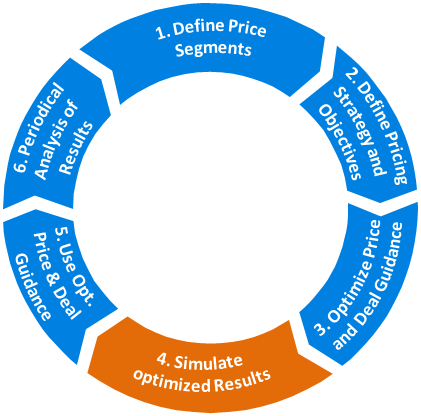 4. Simulate optimized Results
Simulate Price Potential based on optimized prices and segments
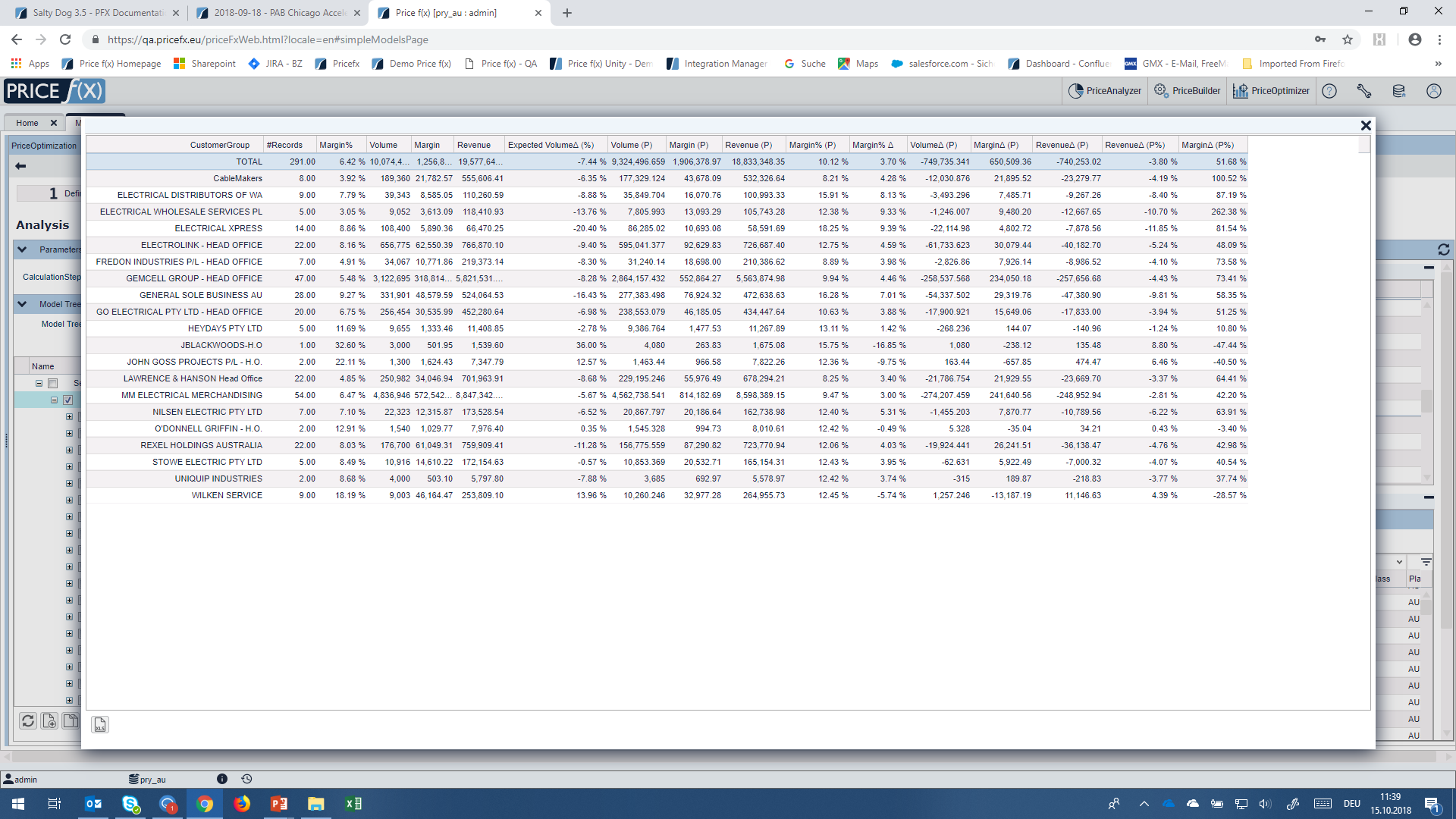 S1.1
S1
S1.2
S2
S2.1
S
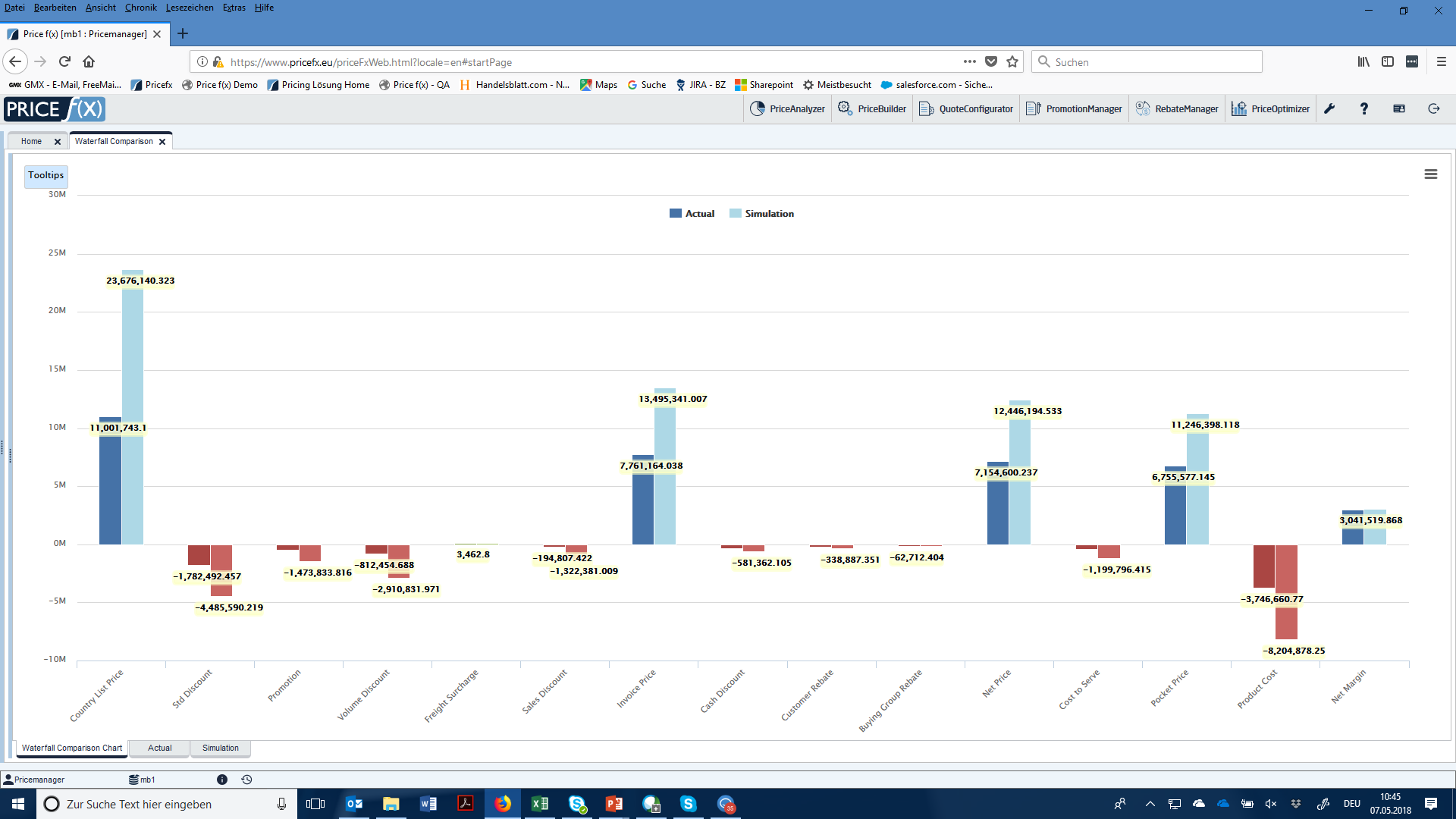 S3.1
S3.2
S3
S3.3
20
Release Highlights
QC + PM + RM 
PO Improvements
PB Improvements
PA Improvements
Workflow Improvements
Other Improvements
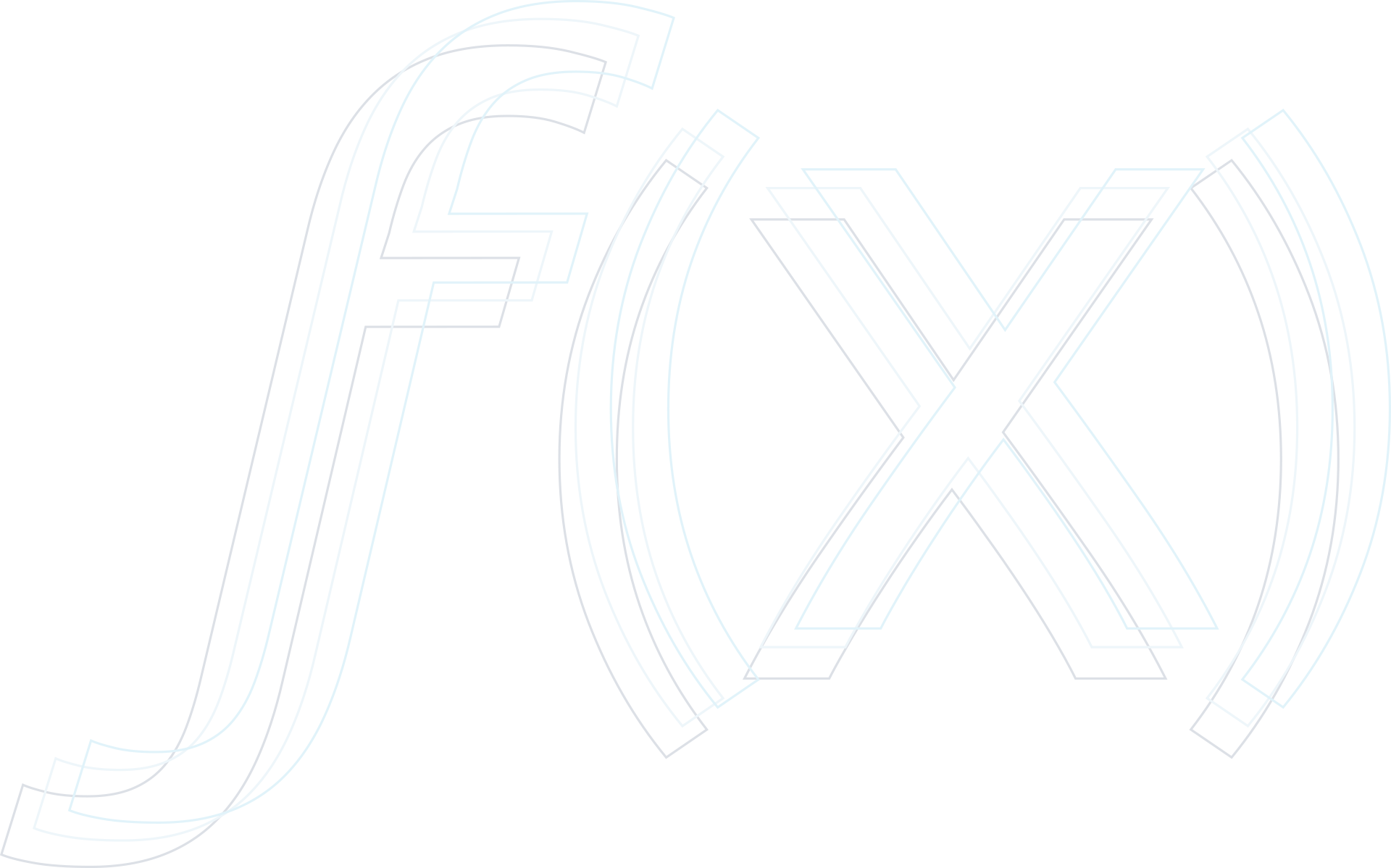 AGENDA
21
PB Improvements
Trend Chart in Lines
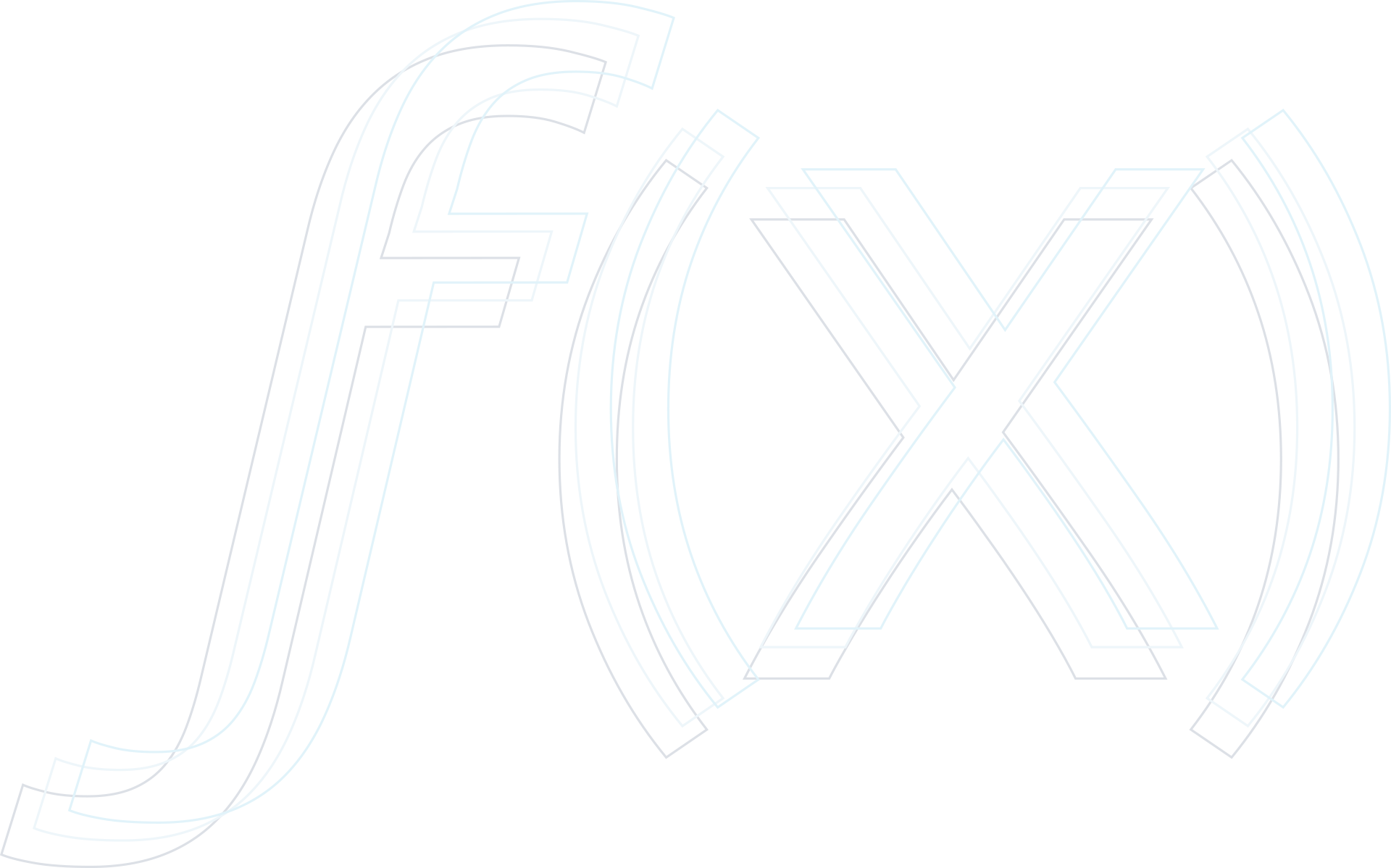 New element format type Sparkline
Displays a small trend chart in item grids 
Available for Live Price Grids, Price Lists and Simulations
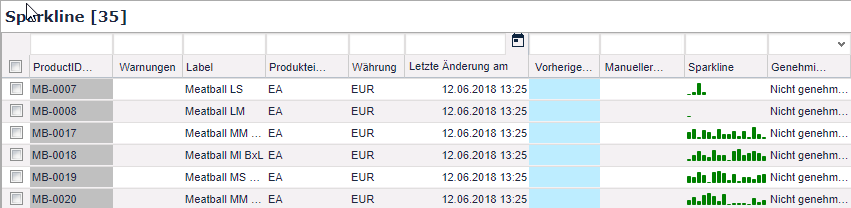 22
PB Improvements
Better Searchability in PGI and LPG
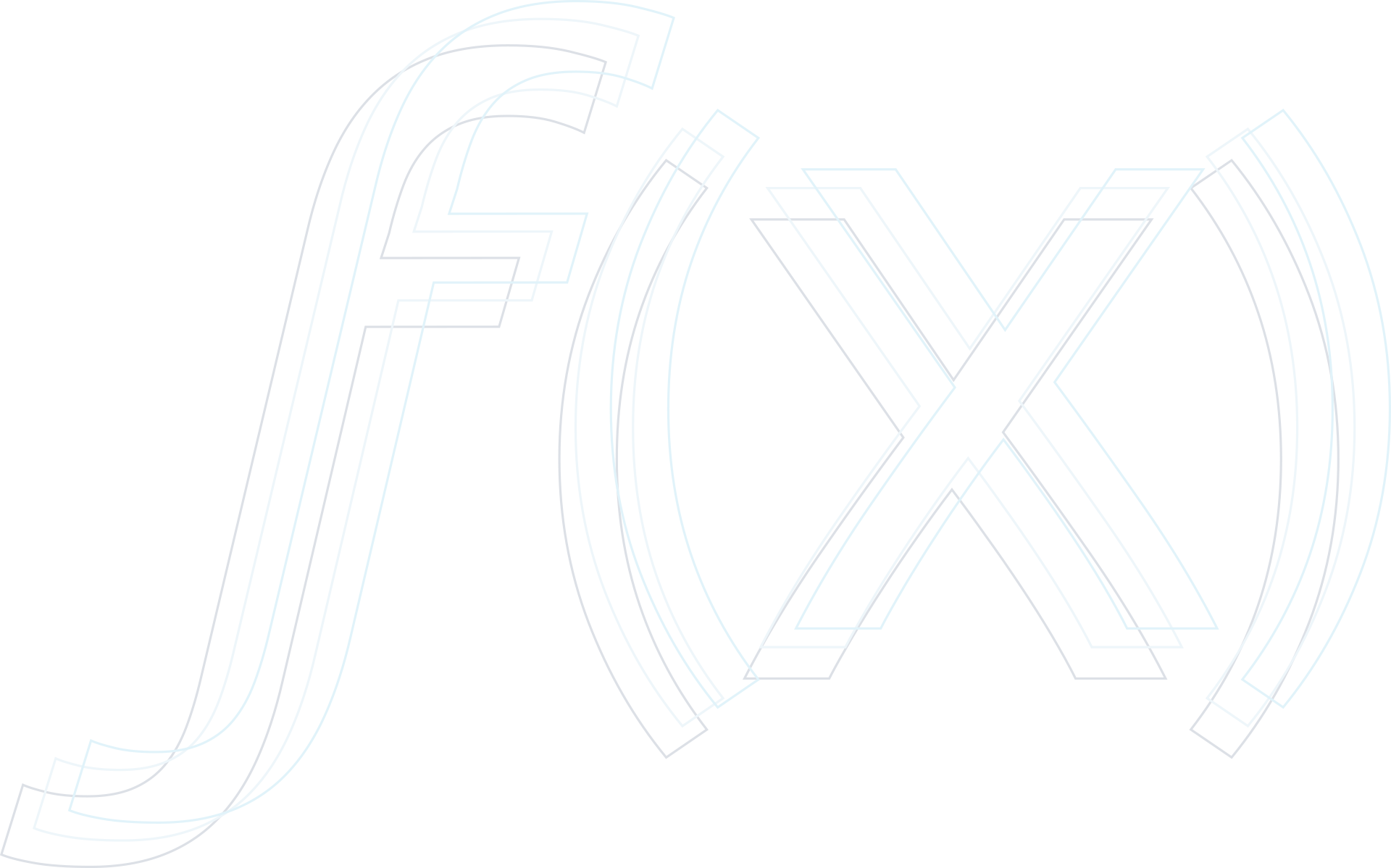 Search by manually overridden values is available for items in: 
Price Grids
Price Lists
Simulations
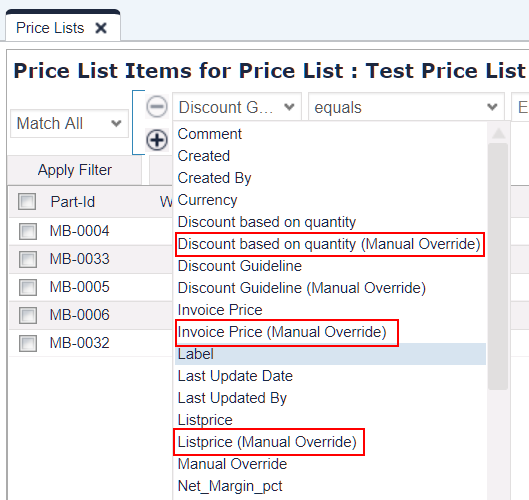 23
PB Improvements
Mass Recalculation of PLs
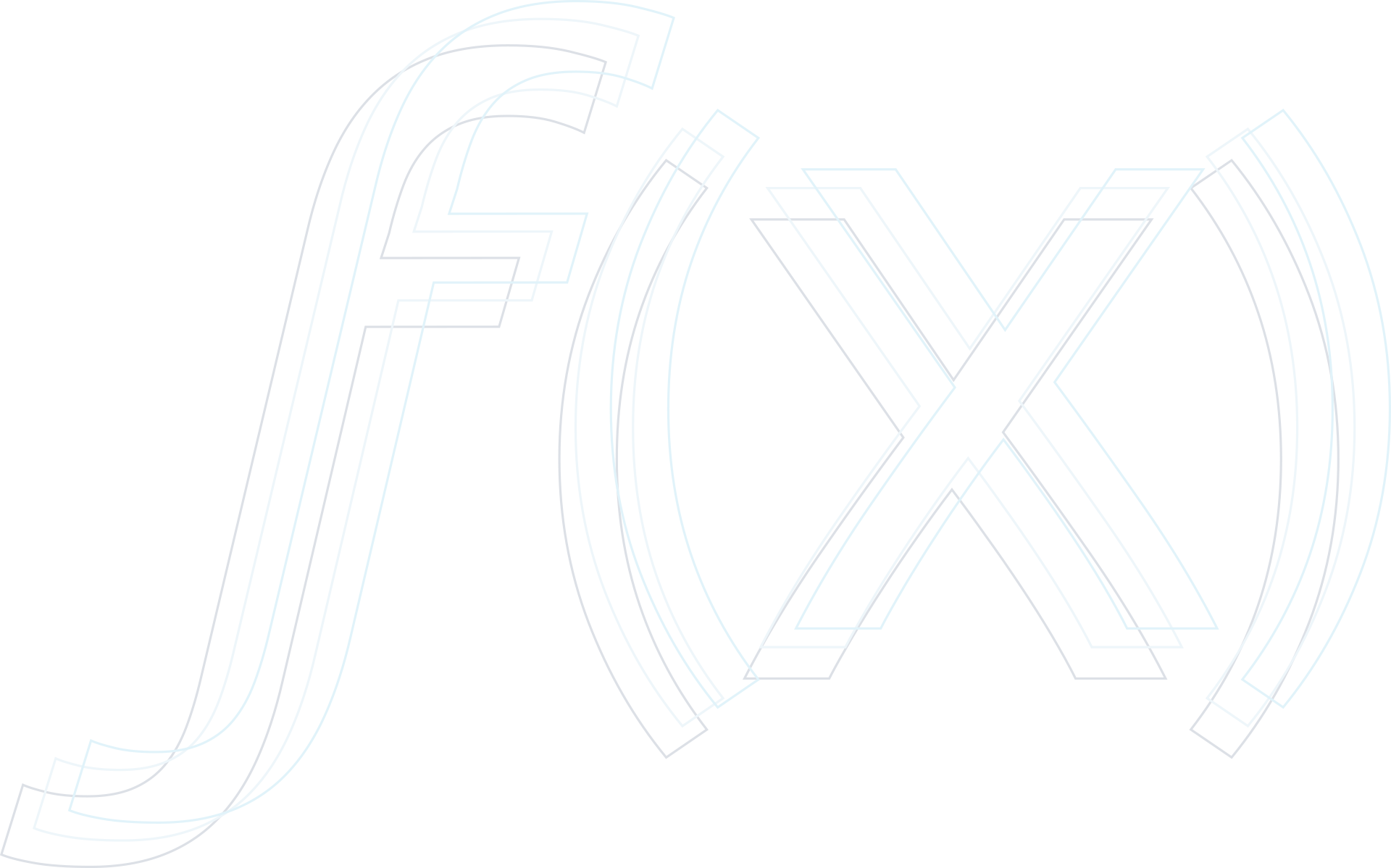 With multiple selected Price Lists you can:  
Mass recalculate them
Mass cancel the calculation
Mass submit them
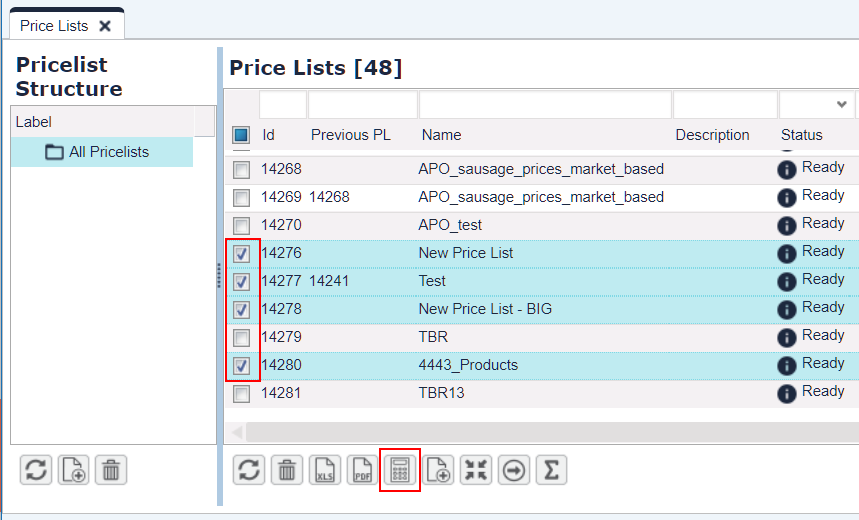 24
PB Improvements
More Visibility into Workflows
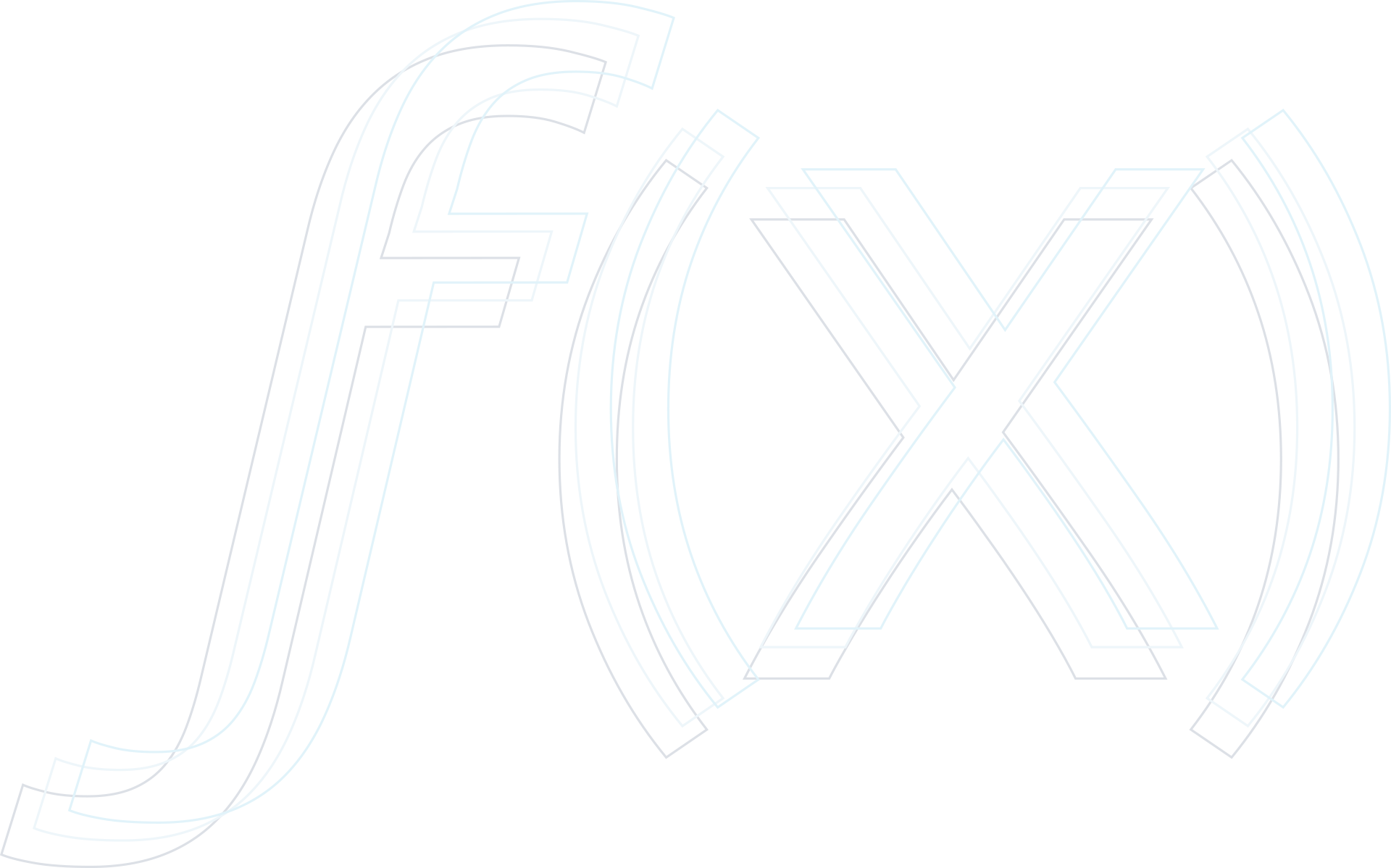 On Price Lists tab, you can view the workflow steps – even before the price list is submittedPreviously, this was possible only after submit
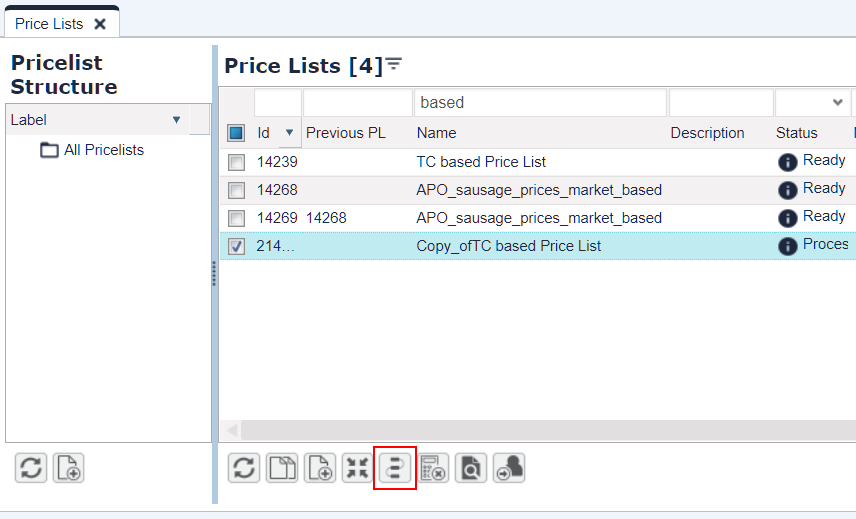 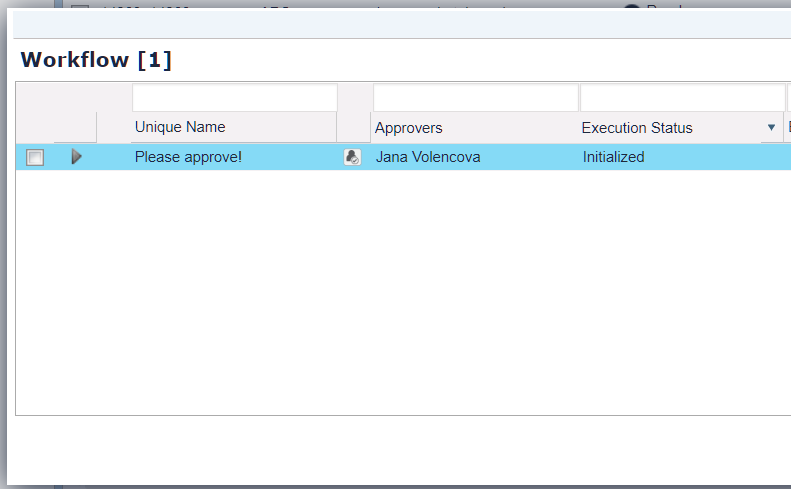 25
PB Improvements
Easier Data Filtering
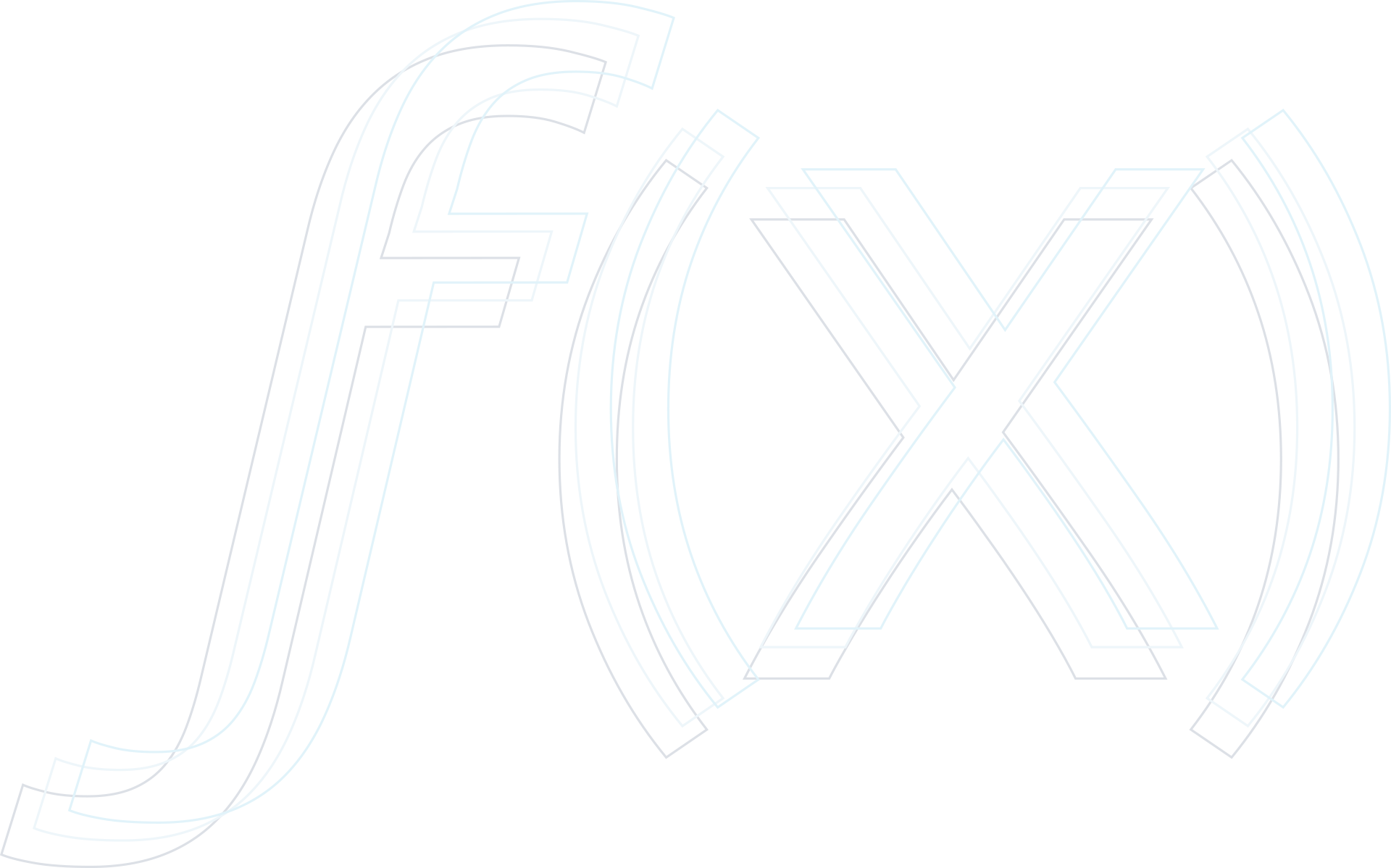 Added extra columns for easier filtering on user’s own data in price lists and pricing parameters tables: Last Updated By (me) and Created By (me)(if the line was last updated or created by other user, the field is empty – for performance reasons)
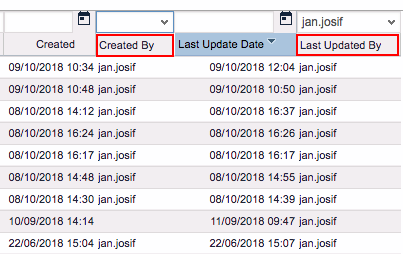 26
Release Highlights
QC + PM + RM Improvements
PO Improvements
PB Improvements
PA Improvements
Workflow Improvements
Other Improvements
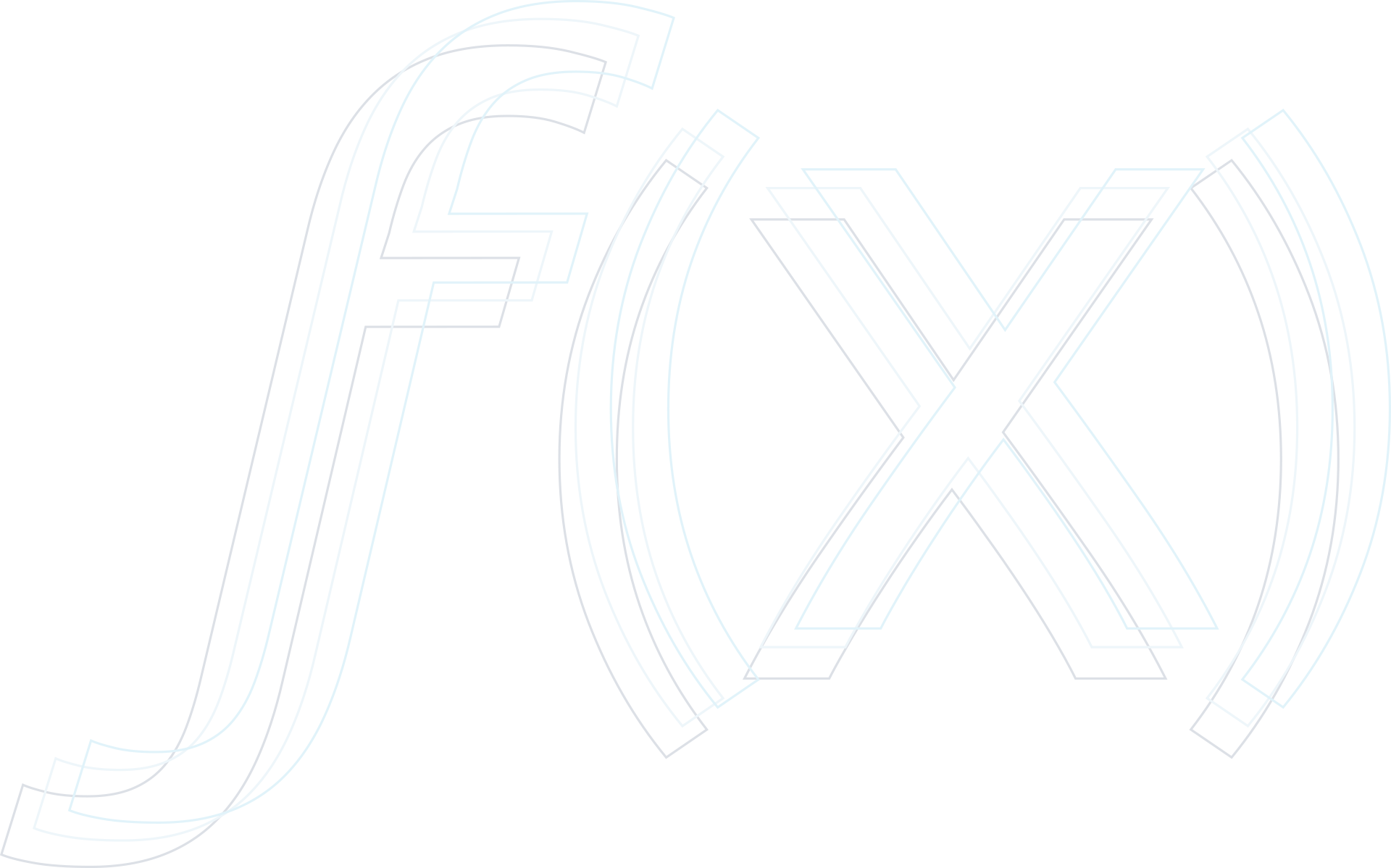 AGENDA
27
PA Improvements
More Powerful PA Data Queries
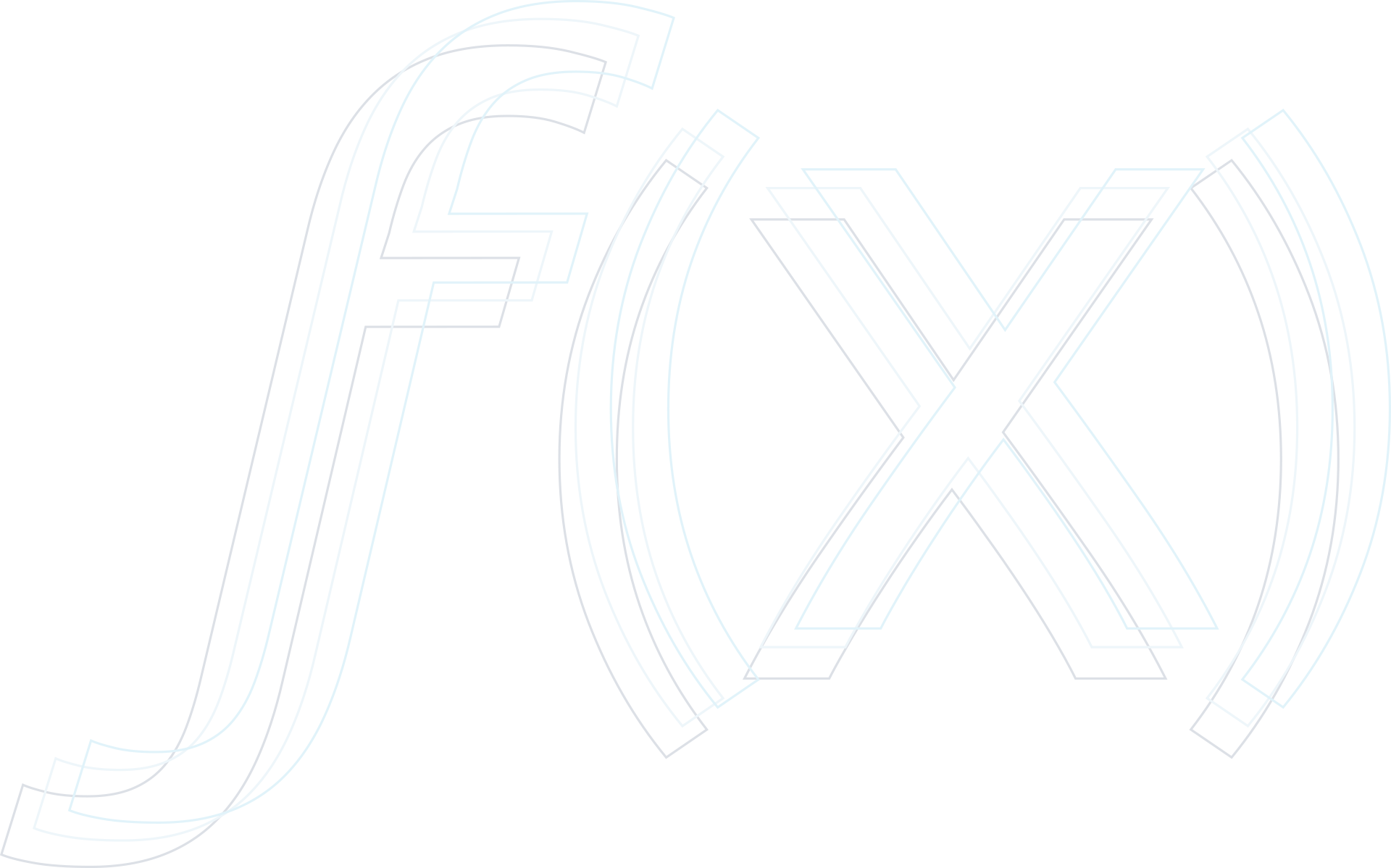 New API allowing the configuration, in Groovy logic, of an SQL SELECT statement to be run against PA data. 
This way the full power of SQL can be leveraged in cases where the standard query API may lack particular functions, expressions, and/or join modes
28
PA Improvements
More Precise Data Display in Scatter Charts
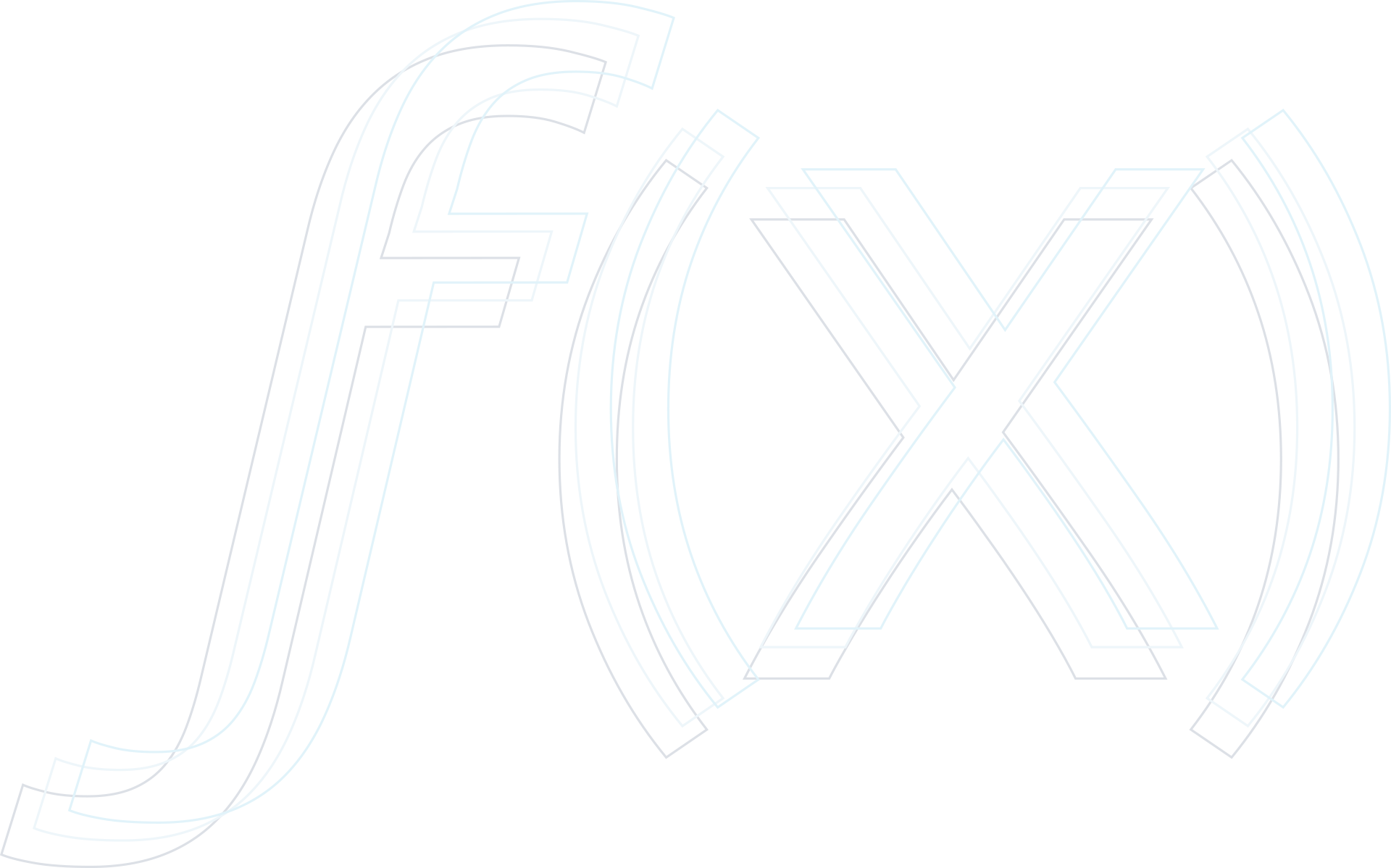 When you apply data point clustering in Scatter Charts, you can disable it for the data grid
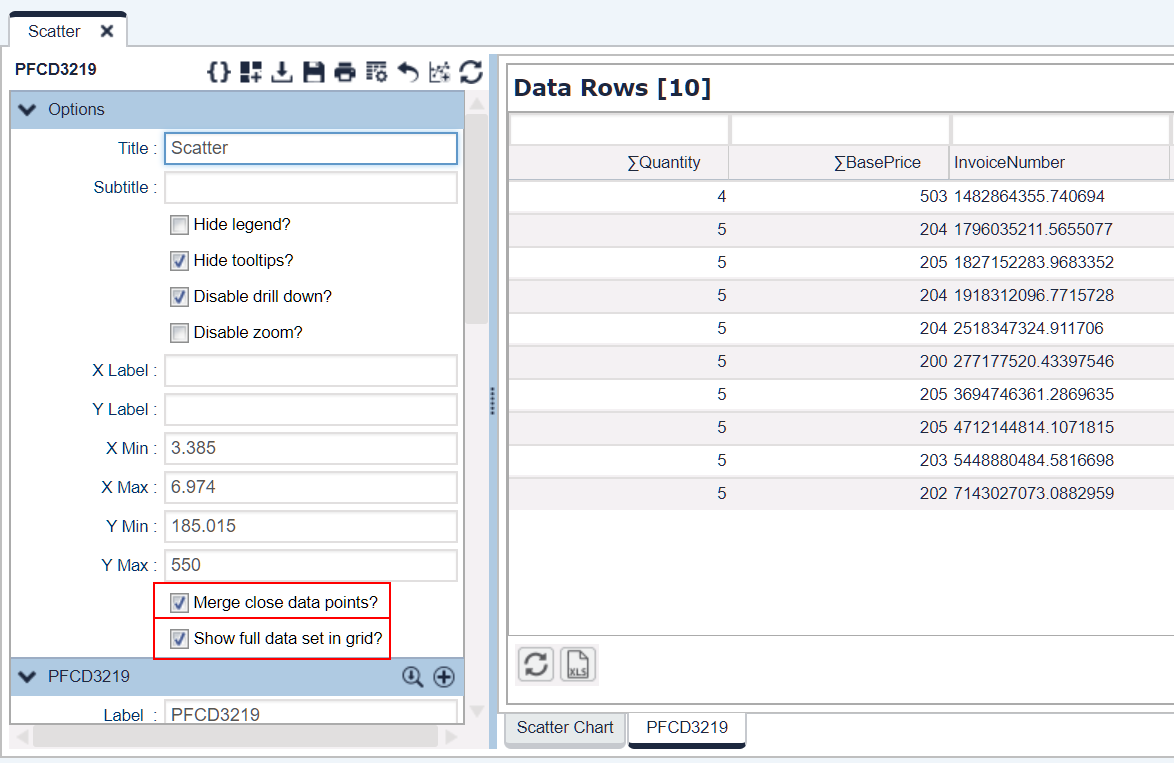 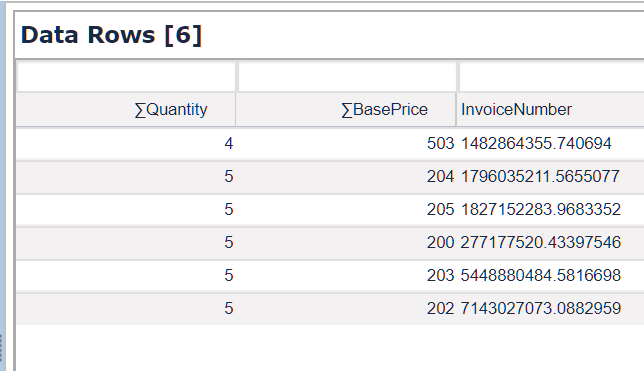 29
Release Highlights
QC + PM + RM Improvements
PO Improvements
PB Improvements
PA Improvements
Workflow Improvements
Other Improvements
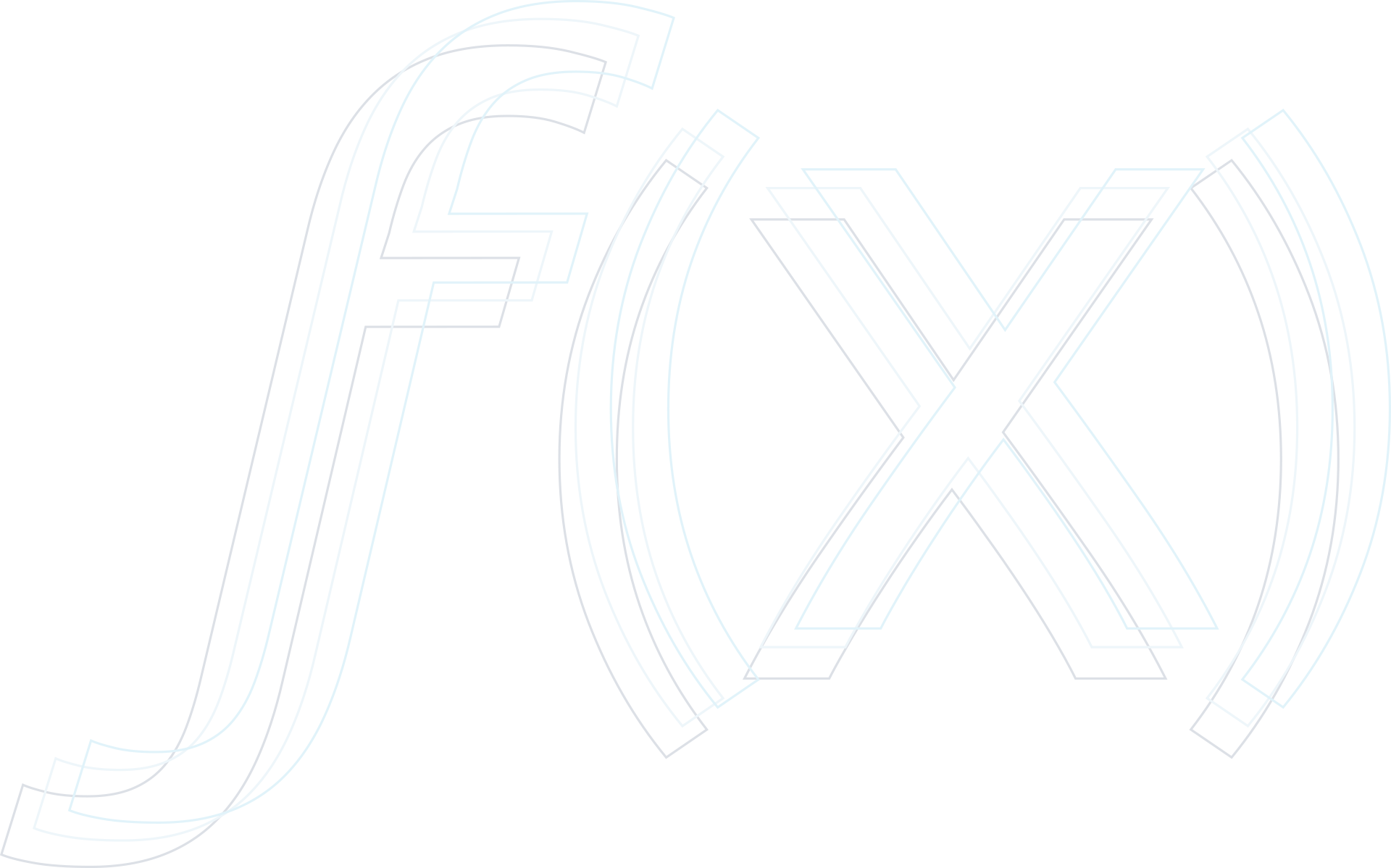 AGENDA
30
Workflow Improvements
More Control over Delegation
Administrators can create a filter that specifies which users will be available for workflow delegation 
The filter is defined in a calculation logic of the new 'Workflow Delegation User Filter' nature.
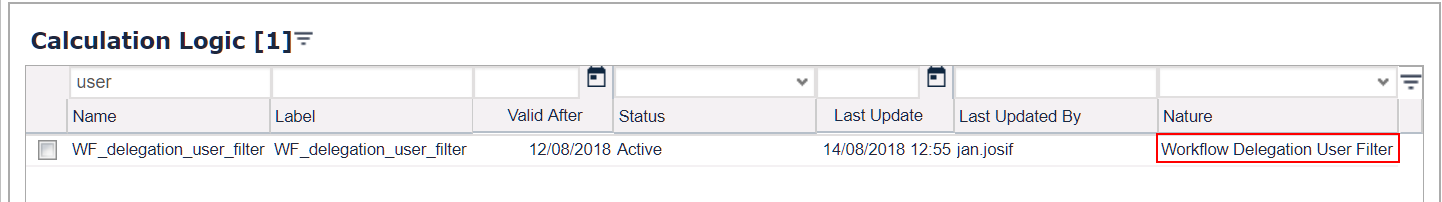 def myBizRoleNames = api.user()?.businessRoles*.uniqueName
if (myBizRoleNames == null) myBizRoleNames = []
//if (!myBizRoleNames) {
  //what to do when there are no bizRoleDefined?
//}
return Filter.and(*myBizRoleNames.collect {
  Filter.some("businessRoles", Filter.equal("uniqueName", it))
})
31
Workflow Improvements
More Commenting Options
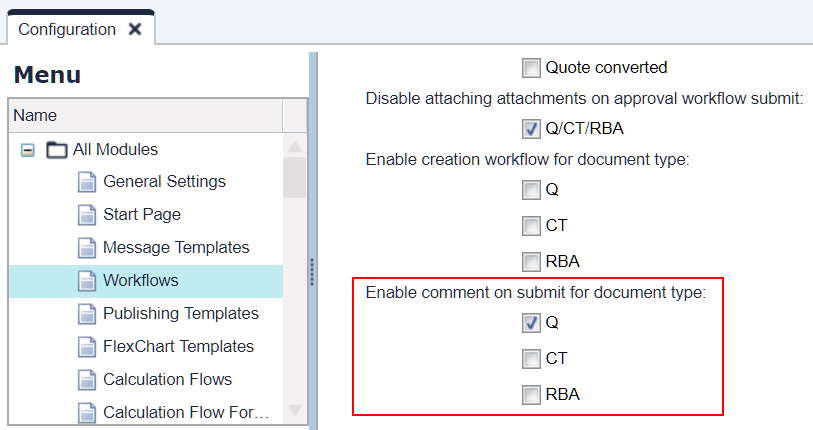 Comments possible when submitting Quotes, Contracts or Rebate Agreements (if enabled in Administration)

Comments possible when approving/denying a quote from email
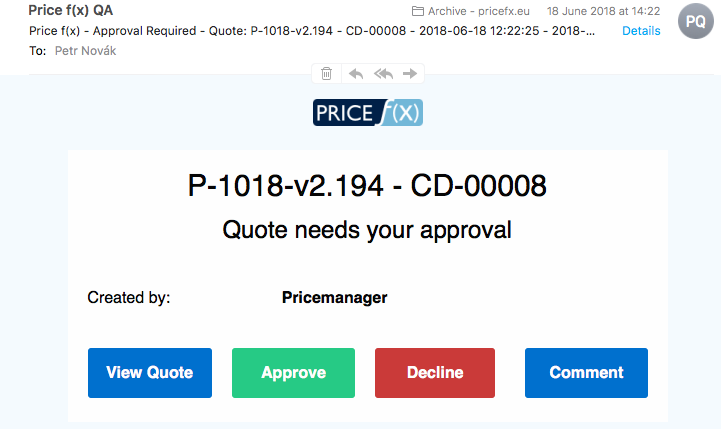 32
Workflow Improvements
Document Creation Workflow Tuning
‘Receive workflow emails’ option now also for document creation workflows
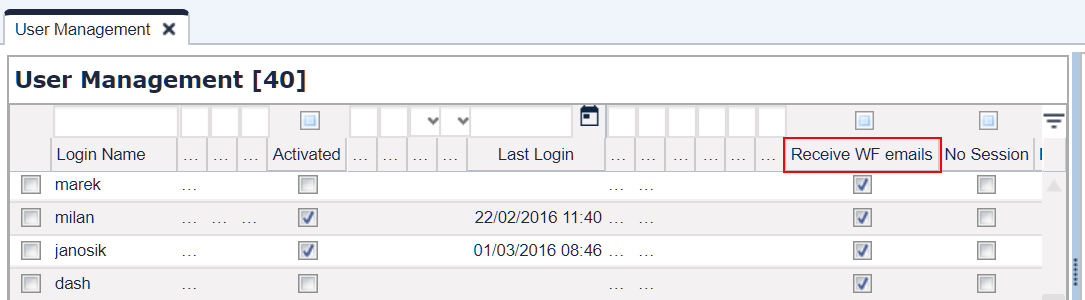 Document creation workflow can be generated again if all the previous runs generated empty document creation workflows
33
Release Highlights
QC + PM + RM Improvements
PO Improvements
PB Improvements
PA Improvements
Workflow Improvements
Other Improvements
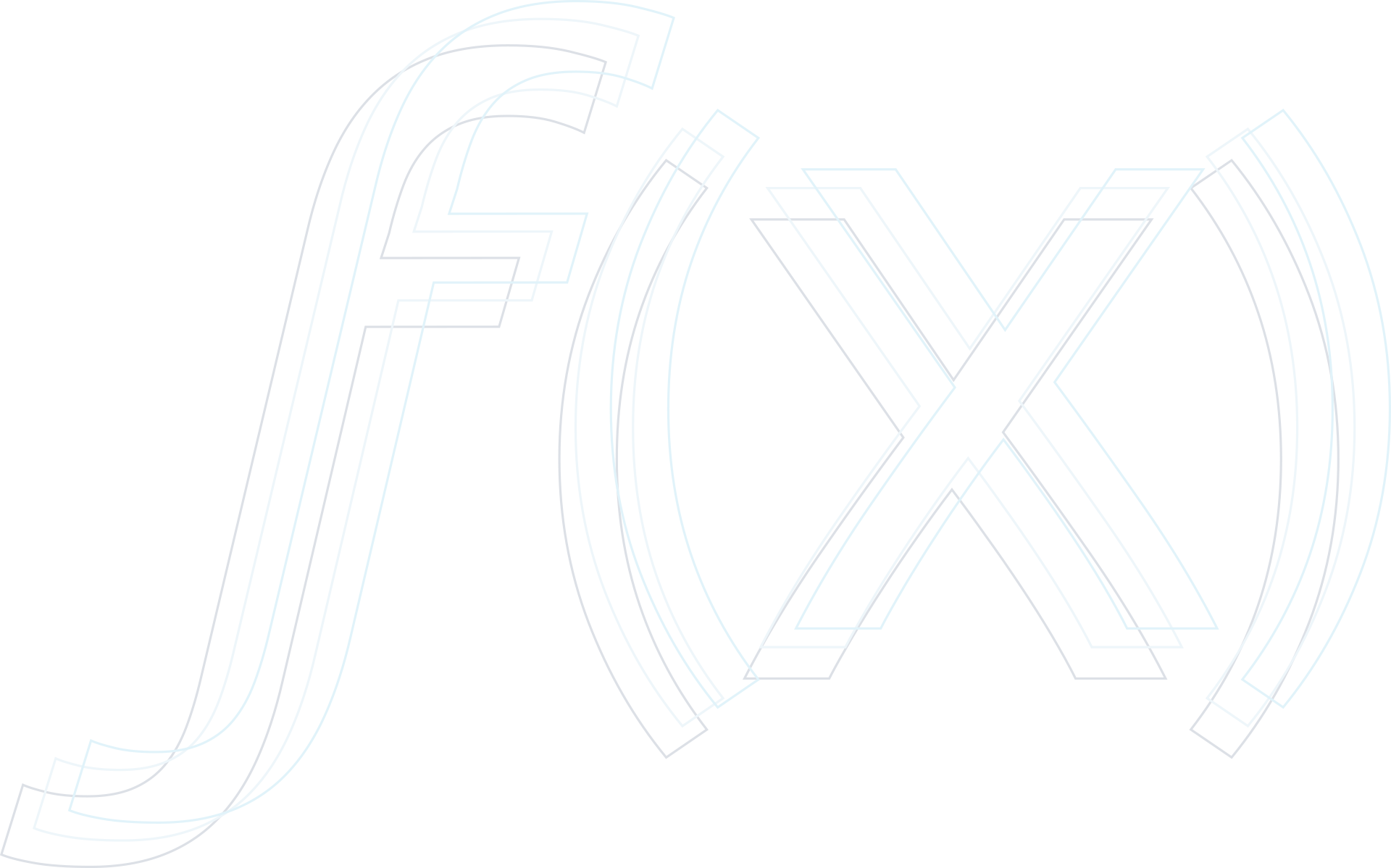 AGENDA
34
Administration Improvements
Admin Emails to More Users
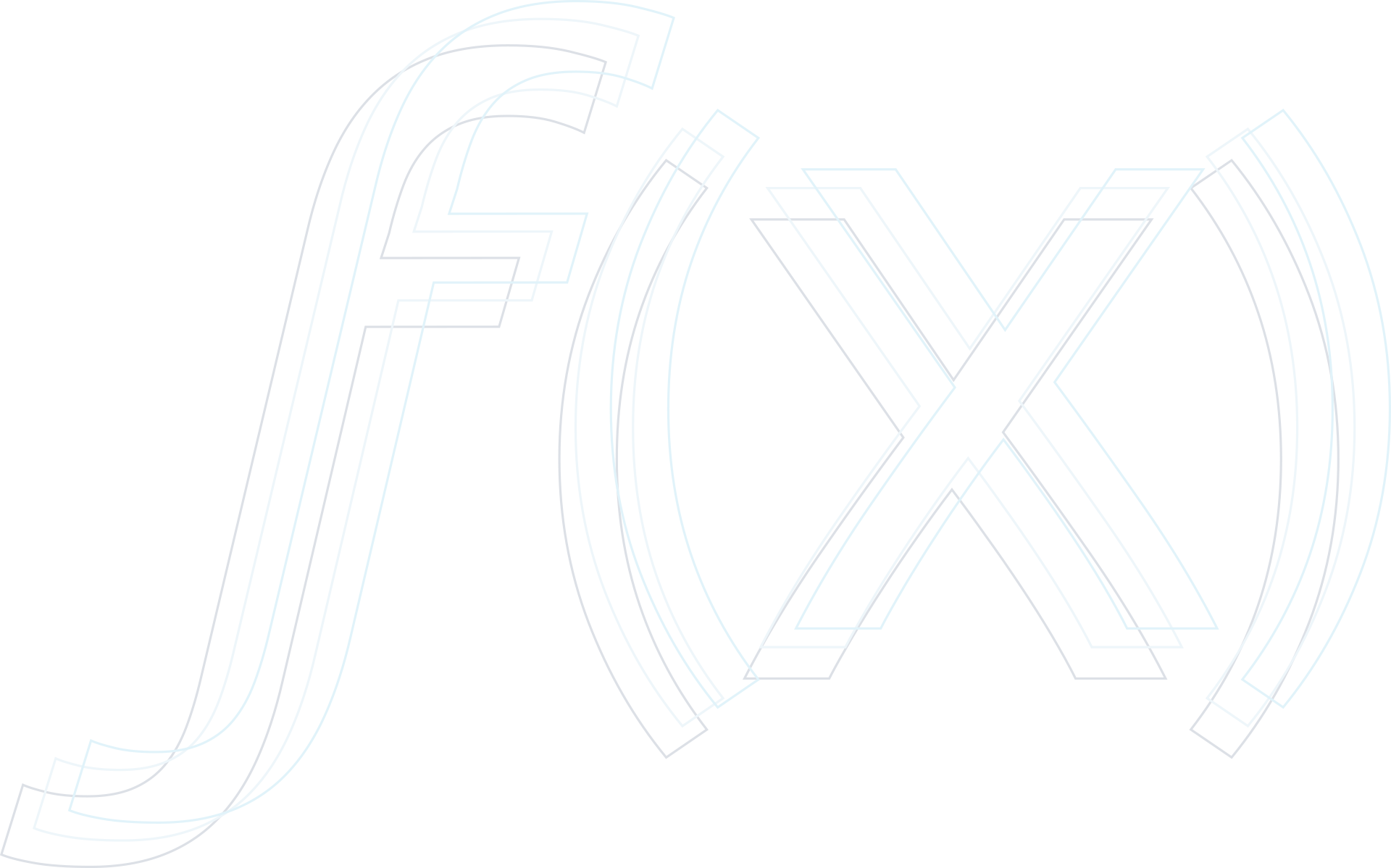 The administration-related emails can now be sent to multiple users, not only to one email address per partition
Emails are sent to all users who have the 'Receive admin emails' option enabled
It is enabled by default for users with the General Admin role
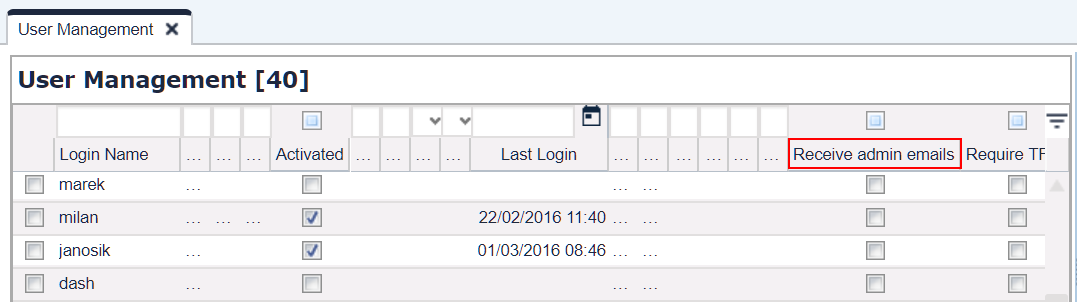 35
Security Improvements
Security Enhancements
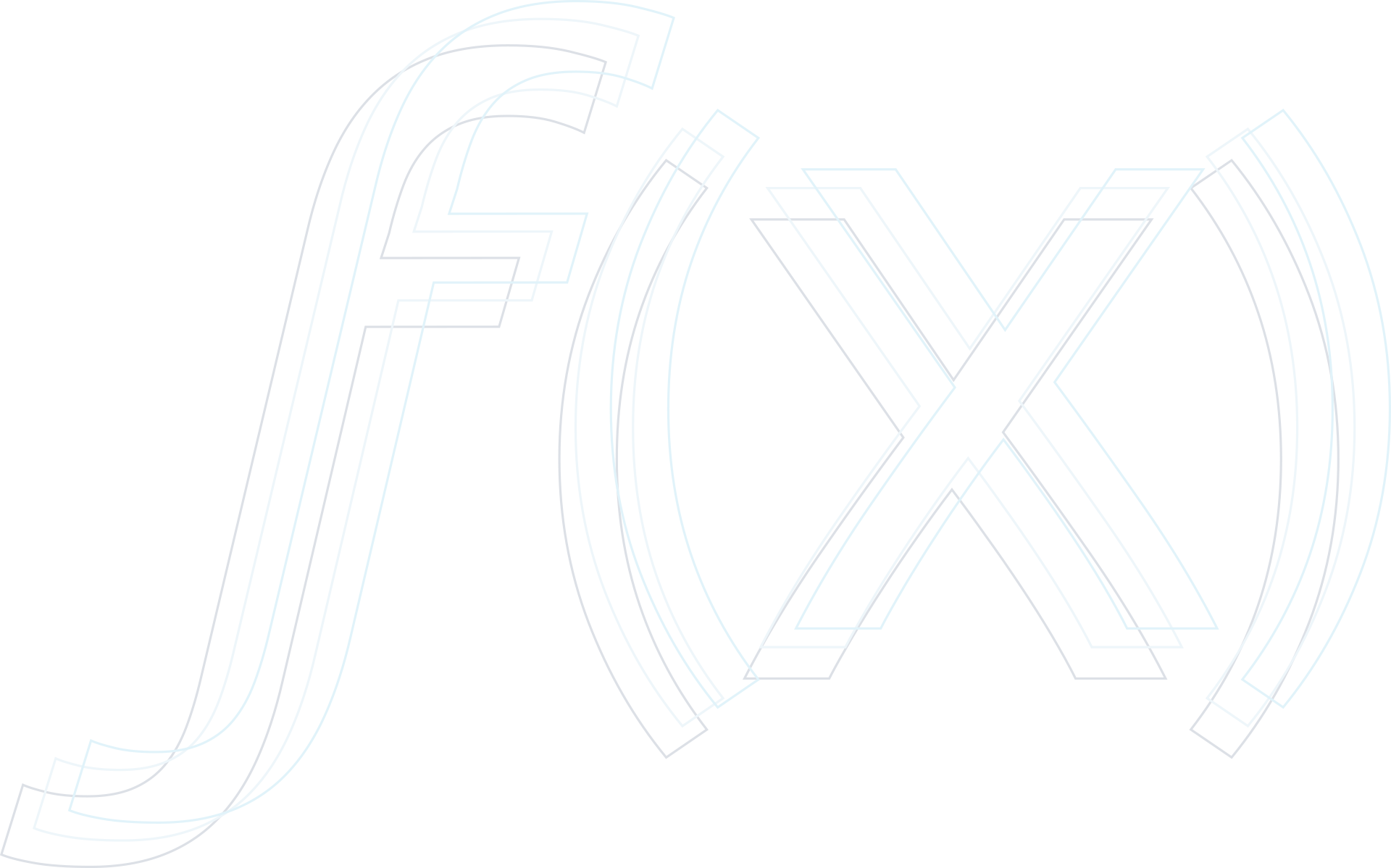 In order to further enhance security, the authentication protocol now uses JWT (JSON Web Tokens) 
The usual cookie semantics apply and unless you are a developer of a 3rd party application that relies specifically on JSESSION cookie values, no change is required
Part of this change is also that the CSRF strict mode is now always enforced, i.e. the CSRF cookie will always carry the HttpOnly flag and will not be accessible from Javascript anymore
Furthermore, a password change of a user account now renders all existing sessions (also e.g. in other browser windows) immediately invalid
36
System Improvements
Version Information More Transparent
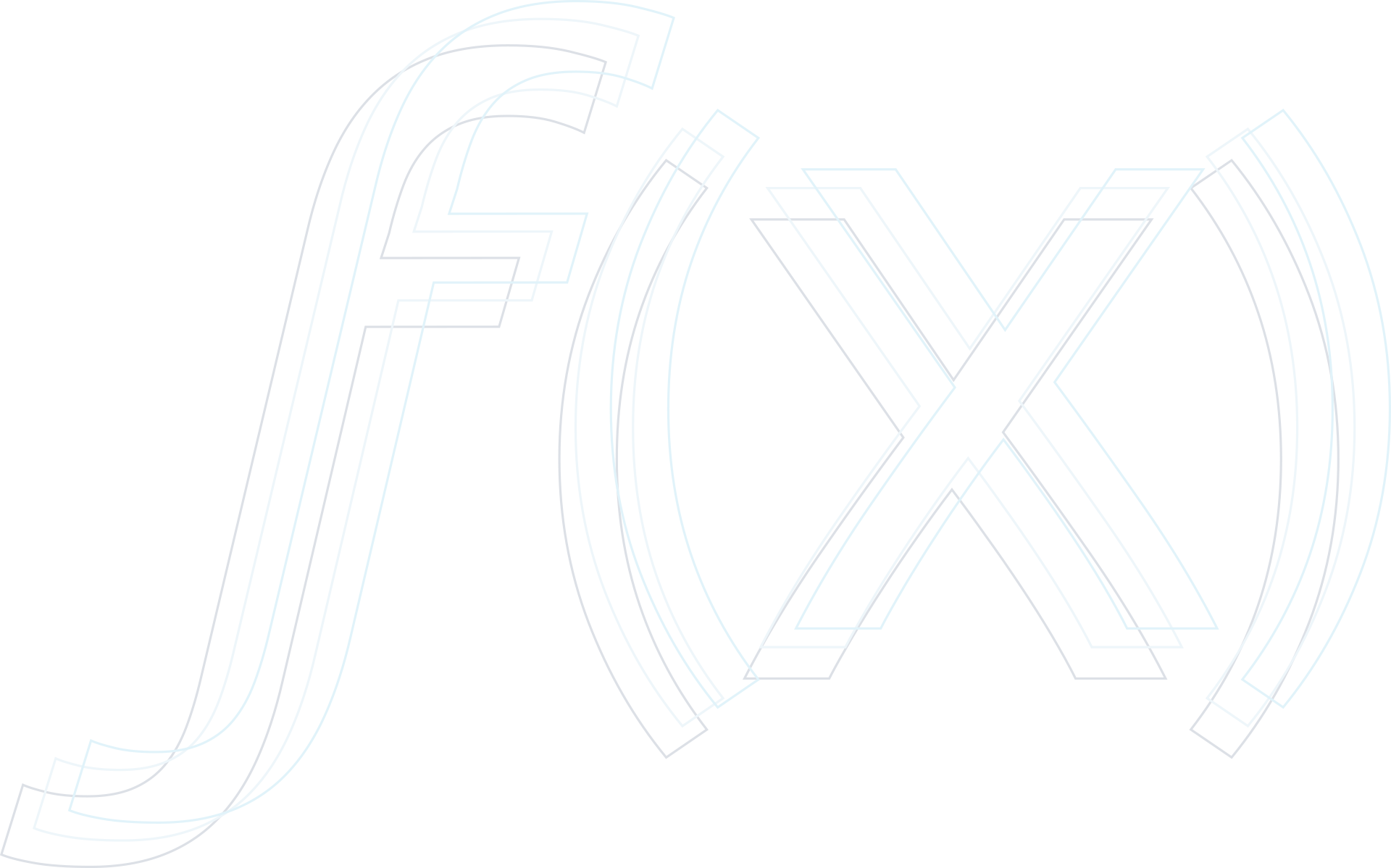 The version info which appears after you click the help icon in the login screen newly contains a link to the release notes.
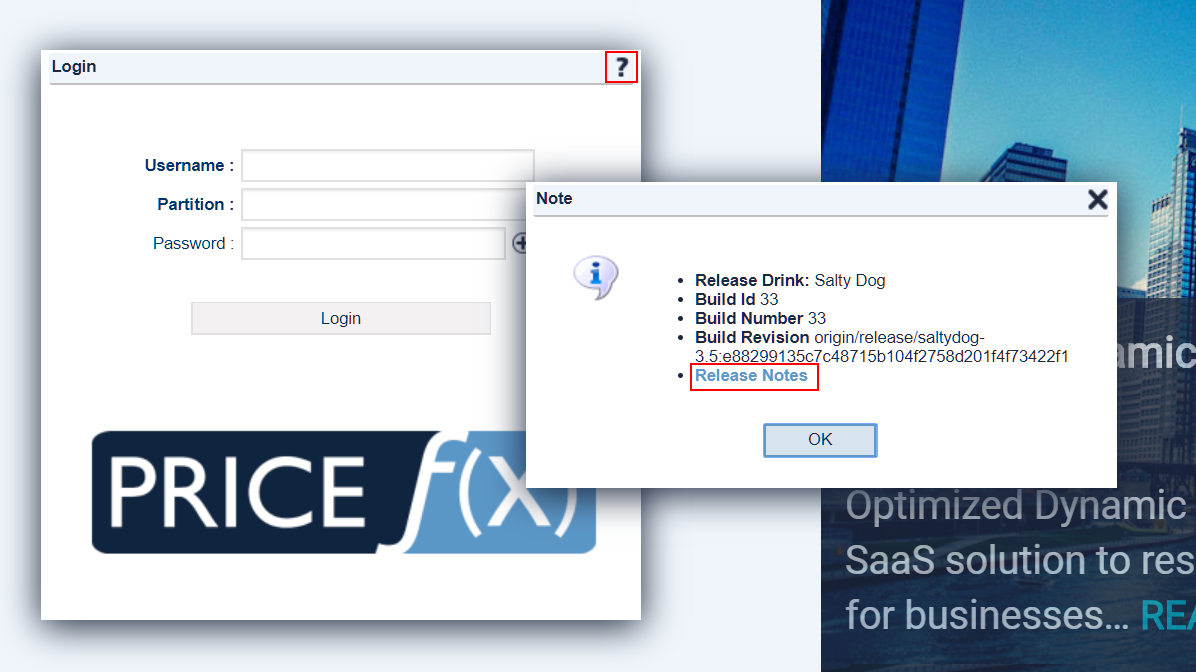 37
More Information
Price f(x) Universe
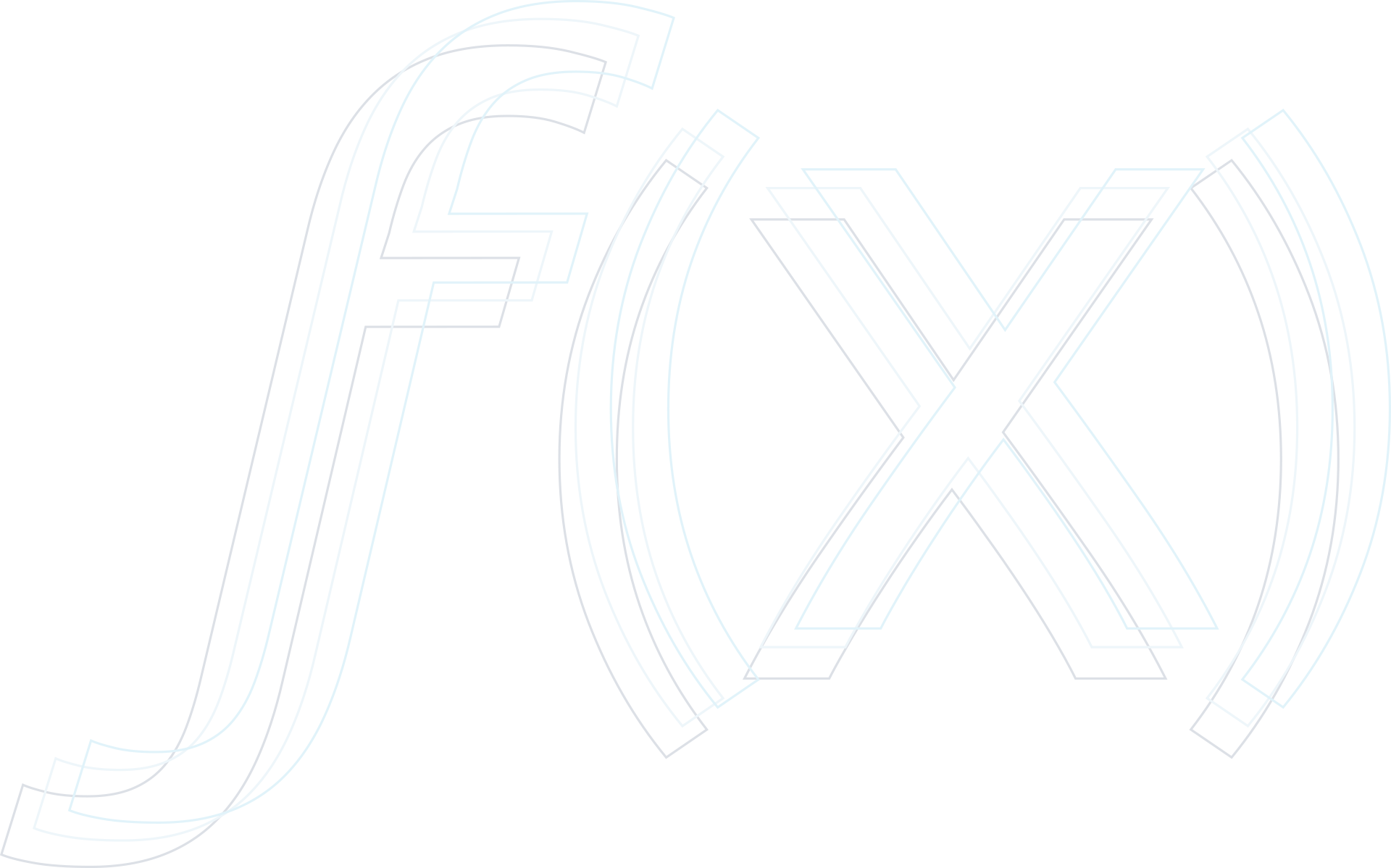 https://uni.pricefx.eu
Salty Dog documentation will be available at the time of the release
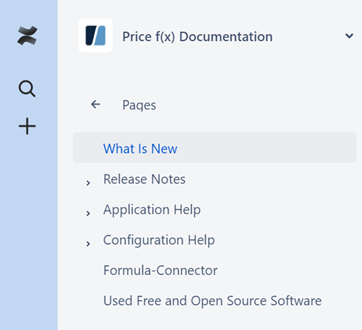 Recipe:
3 1/3 oz Grapefruit juice1 1/3 oz GinShake the gin and grapefruit juice in a cocktail shaker. Strain into a salt-rimmed highball glass.
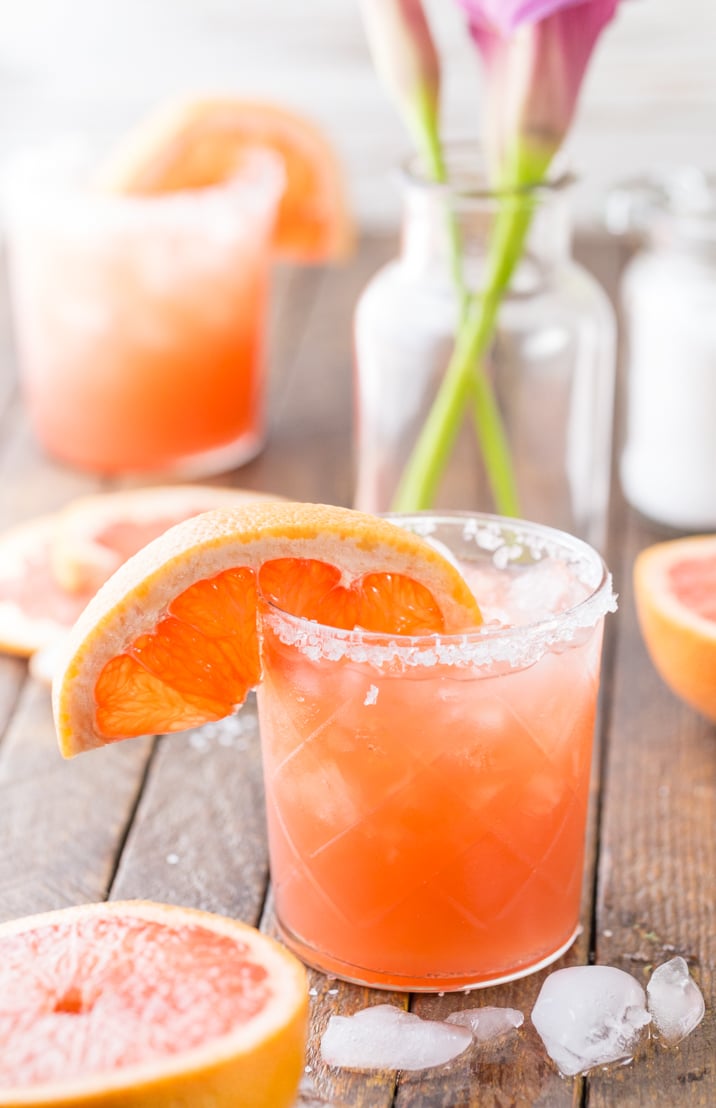 38
Thank you for 
your attention
39